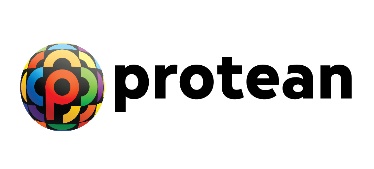 Protean eGov Technologies Limited
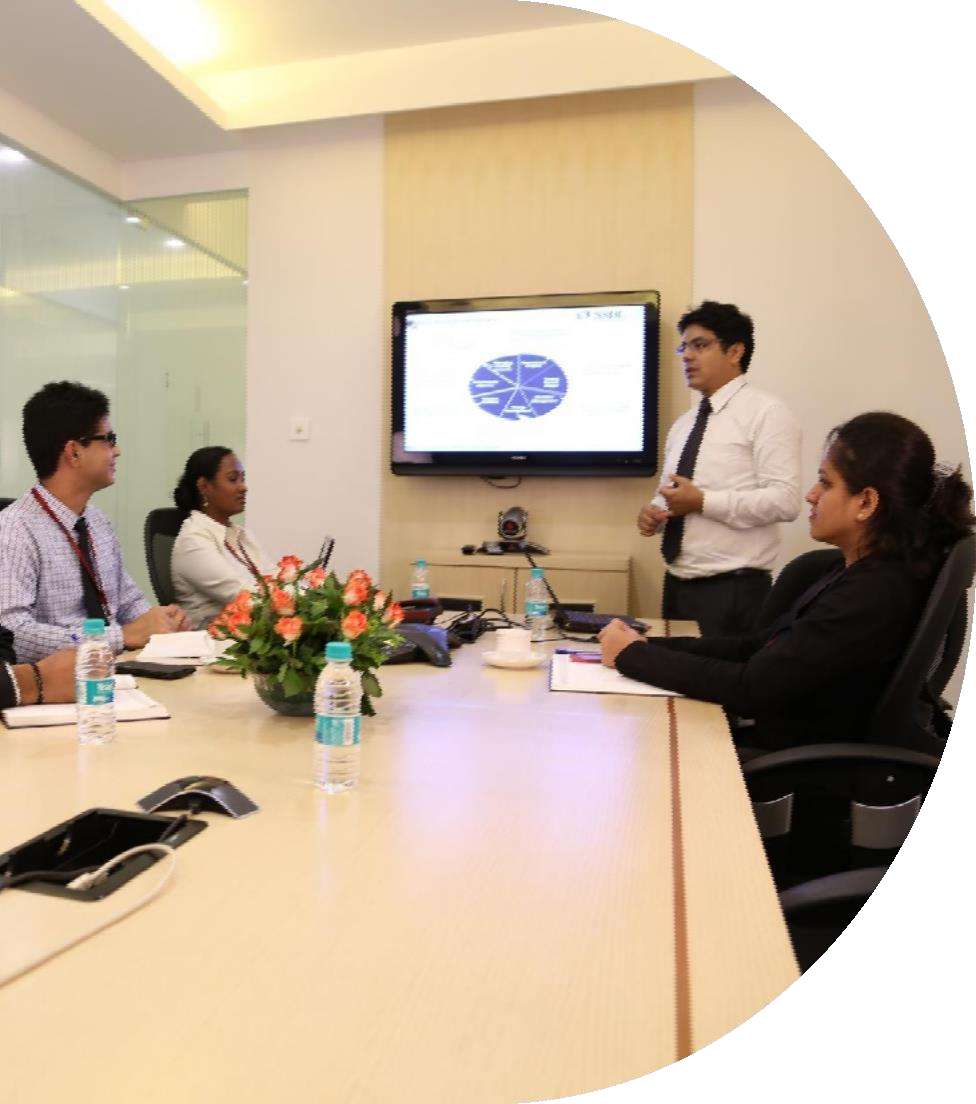 E-Tutorial on TDS/TCS Return Preparation Utility (RPU)
1
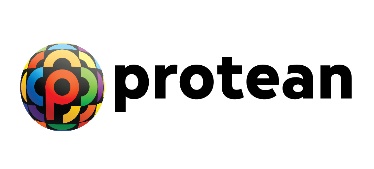 Table of Content
2
What is RPU?
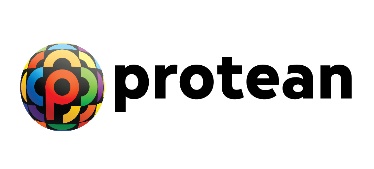 Protean Return Preparation Utility (RPU) based on (JAVA platform) is a freely downloadable 	utility. e-TDS/TCS Regular & Correction Statement(s) for FY 2007-08 and onwards (i.e. 	Forms 24Q, 26Q, 27Q and 27EQ) can be prepared using this utility.

It is not mandatory to use Protean RPU for preparation of quarterly TDS/TCS Statement(s). 	Users may use other RPU provided by software vendors for preparation of quarterly 	TDS/TCS Statement(s).

To download latest versions of Protean RPU, click to the below link.
Procedure for Preparation of TDS Return (tinpan.proteantech.in)
Disclaimer:-
RPU is developed by Protean for small Deductors/Collectors, however, Statements exceeding 20,000 deductee/collectee records may not be prepared using this utility.
Non-functioning or non availability of this utility cannot be considered as a reason for
inability to file the Statement before the due date.
We suggest to refresh/remove cache memory of browser before downloading latest RPU from TIN website.
3
Pre-requisites for RPU
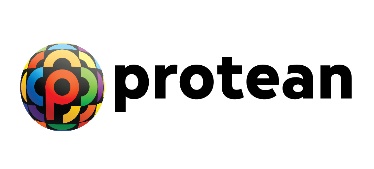 The		e-TDS/TCS	RPU	is	a	Java	based	utility.	JRE	(Java	Run-time Environment) [versions: SUN JRE: 1.6 onwards up to JRE: 1.8 update 60]	should be installed on the computer where the e-TDS/TCS RPU is being installed. Java is freely downloadable from		http://java.sun.com and http://www.ibm.com/developerworks/java/jdk or you can ask your vendor	providing computer facilities (hardware) to install the same for you.
4
What is FVU?
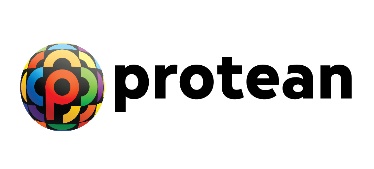 File Validation Utility (FVU) is a software developed by Protean, which is used to ensure that the e-TDS/TCS Statement(s) prepared does not contain any format level error(s).

Deductor/Collector should ensure that the Quarterly TDS/TCS Statement(s) (Regular and Correction) is validated by the latest FVU provided by Protean only.

To download the latest version of FVU, click to the below link.
e-TDS/TCS File Validation Utility (https://tinpan.proteantech.in/)
5
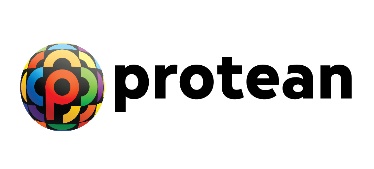 Features of Return Preparation Utility (RPU)
RPU has inbuilt File Validation Utility (FVU) integrated as follows:
FVU version 9.2 for quarterly e-TDS/TCS statement pertaining to FY 2010-11 onwards
FVU version 2.188 for quarterly e-TDS/TCS statement up to FY 2009-10

To prepare Quarterly Correction Statement(s), Consolidated TDS/TCS files can be downloaded from TRACES.
Note:
As directed by Income Tax Department, acceptance  of  Quarterly TDS/TCS Statement pertaining to FY 2005-06 and 2006-07 has been discontinued w.e.f. 01/07/2013.
6
Steps to download and install RPU on your system
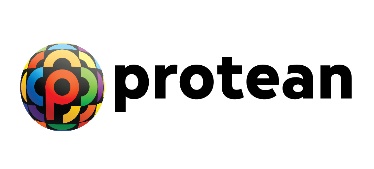 Go to TIN website, Protean PAN Services - PAN Card Application & Issuance
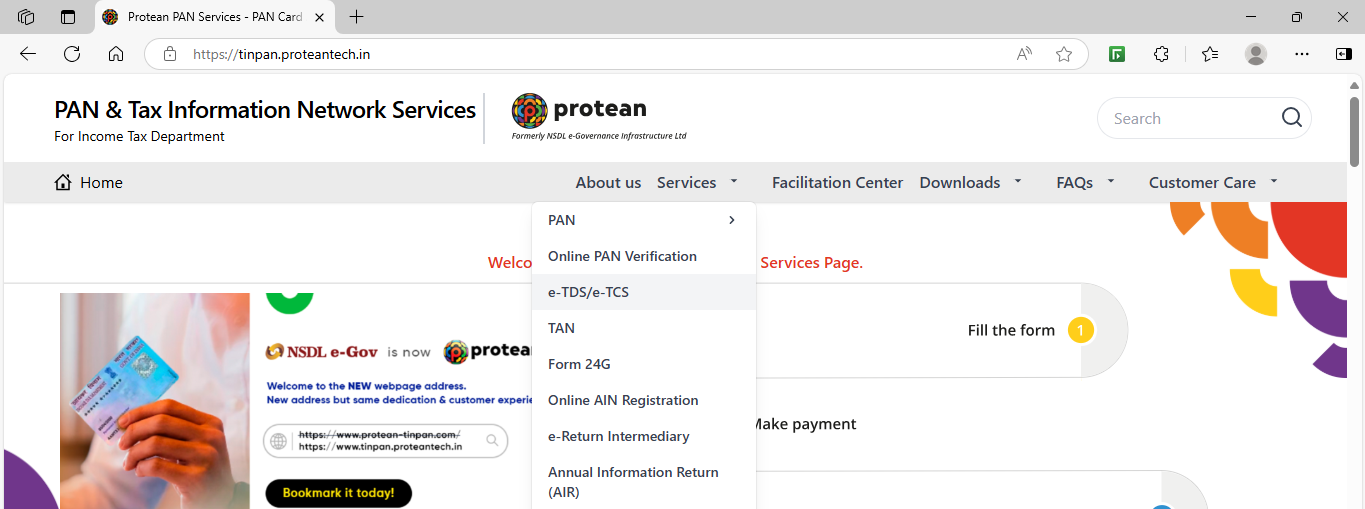 Click on > Services > e- TDS/e-TCS
7
Steps to download and install RPU on your system
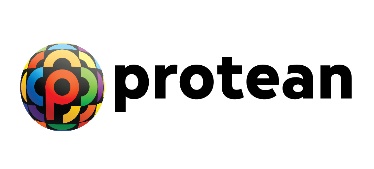 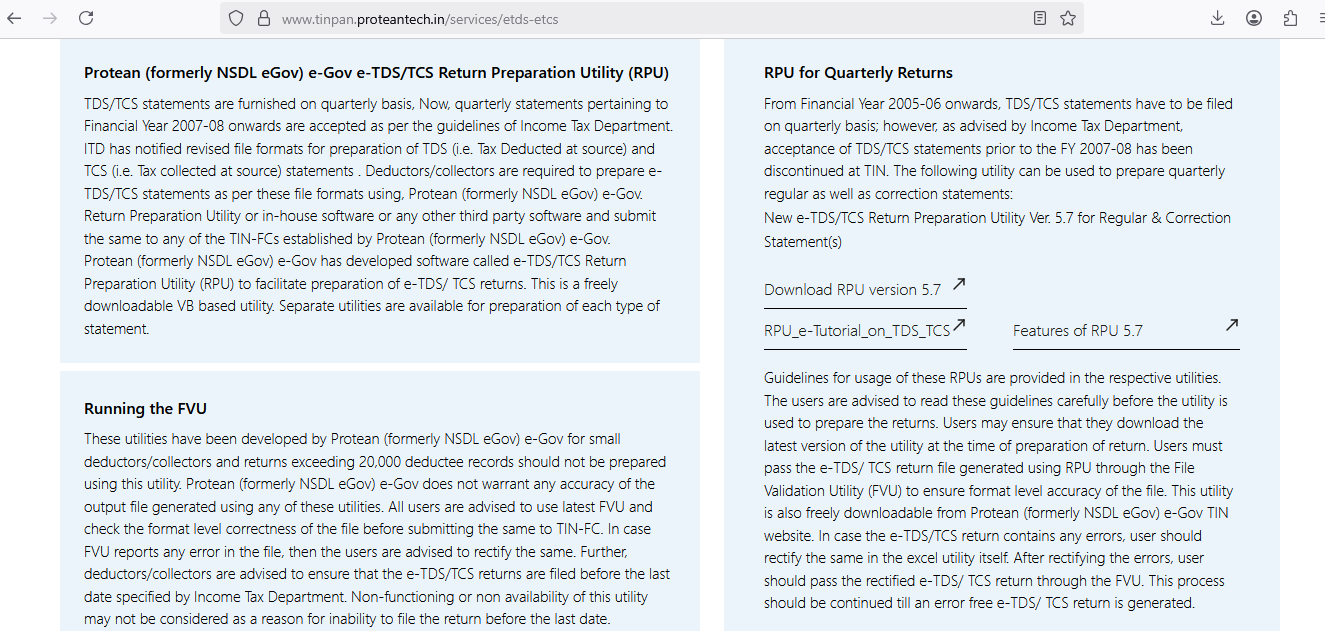 Click here to download Protean RPU
Click to download Protean RPU
8
Steps to download and install RPU on your system
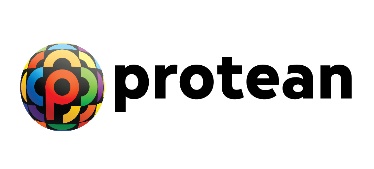 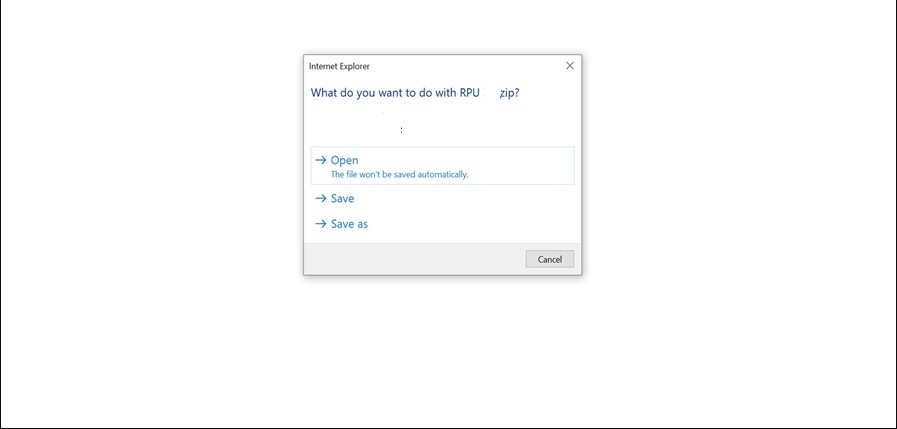 Click to download Protean RPU
9
Steps to download and install RPU on your system
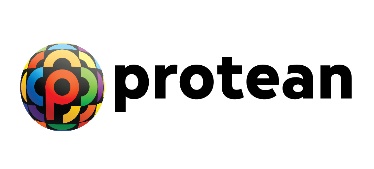 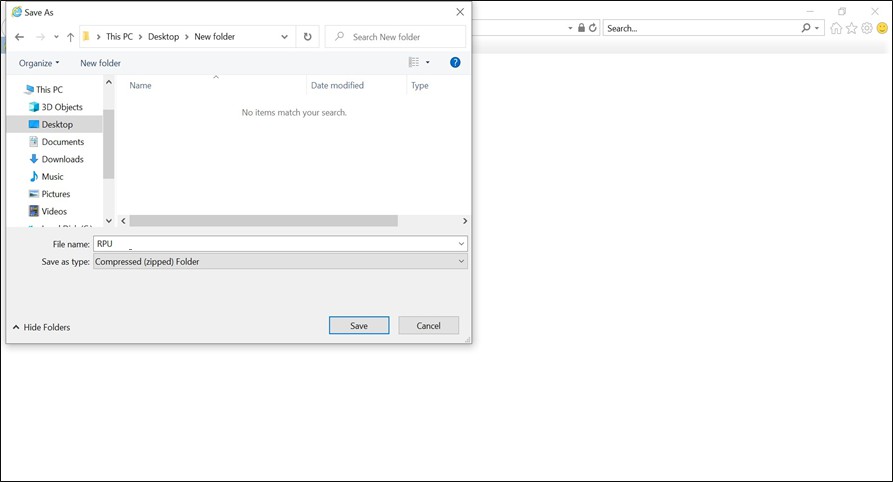 Click to save
10
Guidelines for installing Protean (RPU)
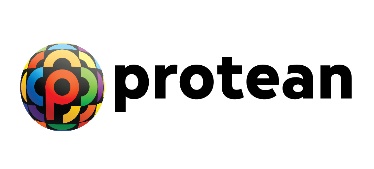 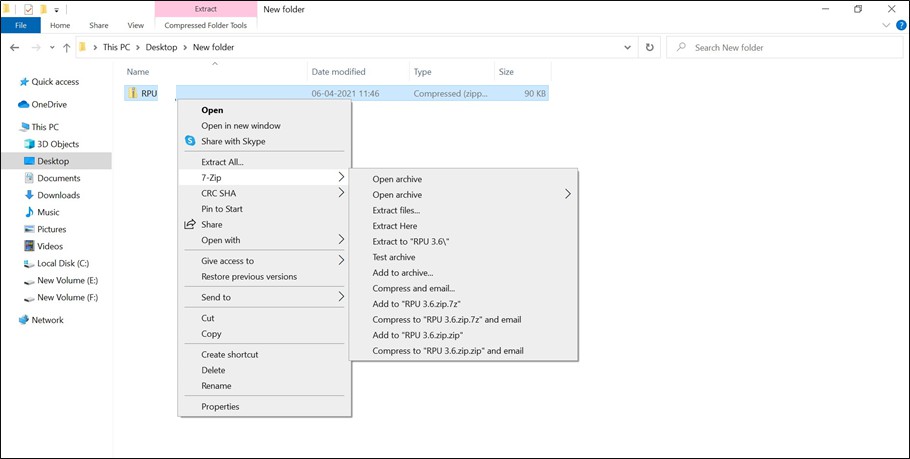 Extract zip folder
11
Guidelines for installing Protean (RPU)
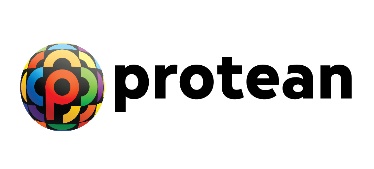 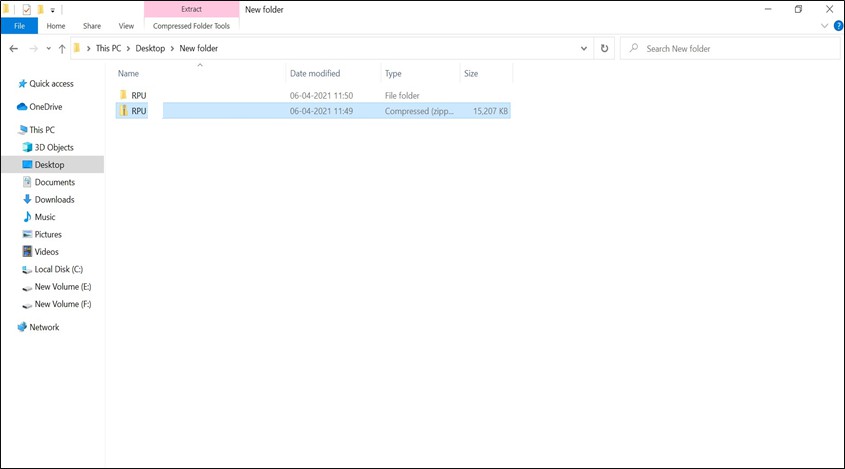 Double click to open the folder
12
Guidelines for installing Protean (RPU)
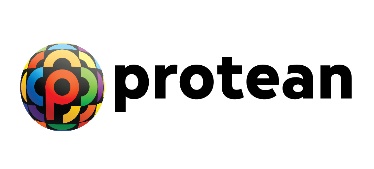 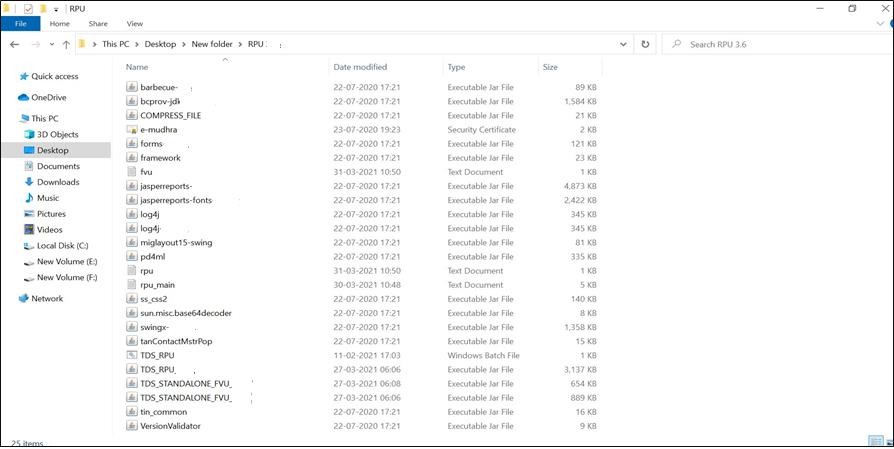 Click to open RPU
Note:
RPU is a JAVA based utility, so kindly make sure that latest JAVA version is installed on your respective machines.
In case you are unable to install RPU, contact TIN call center at 020-2721 8080 or send e-mail to tininfo@proteantech.in
13
Screen view after clicking on RPU .exe
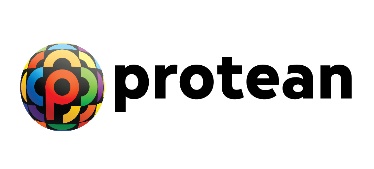 Select the respective form to prepare the e-TDS/TCS Statement
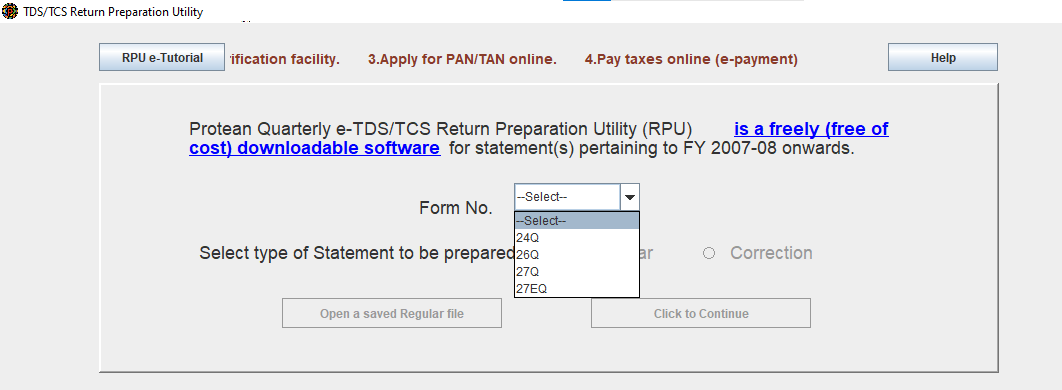 14
Preparation of Regular Statement
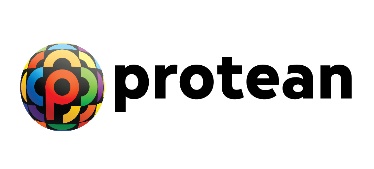 Ensure the correct form no. has been selected
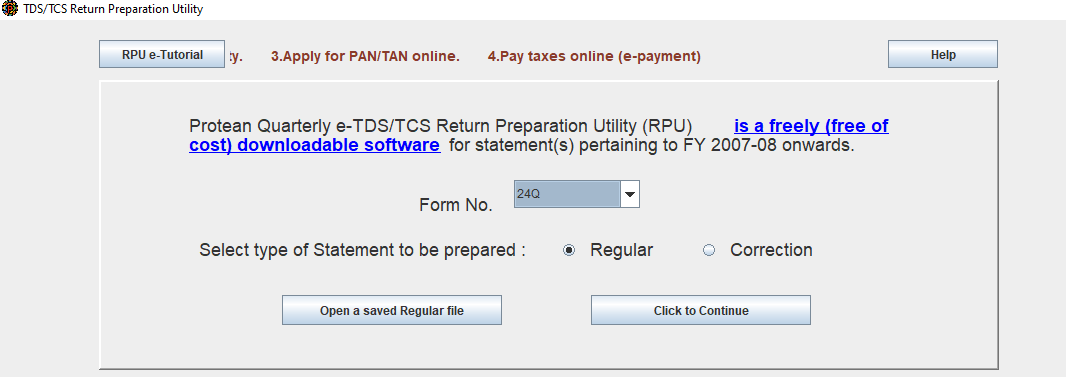 15
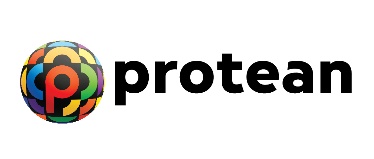 For Regular Statement- Deductor/Collector Details
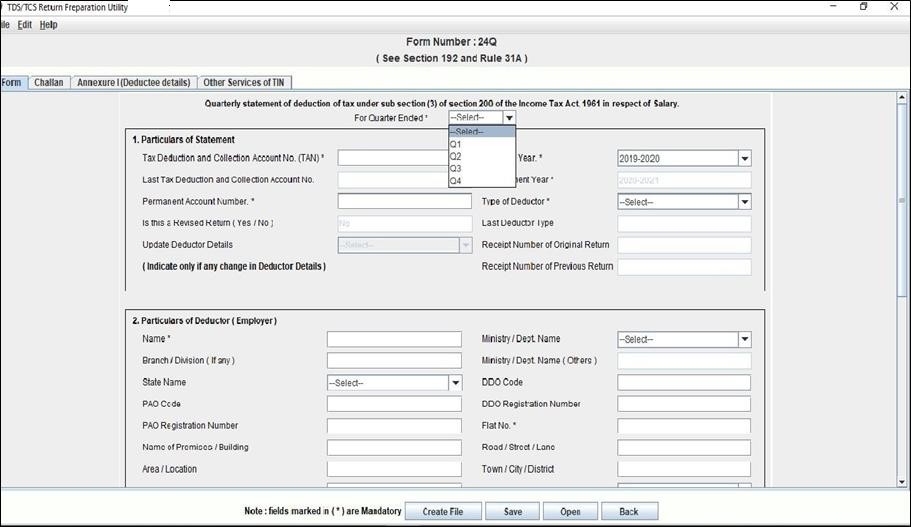 Select respective quarter from dropdown
Enter 10 digit Valid TAN provided by ITD
Select Financial Year
Enter valid 10 digit PAN provided by ITD (refer note 2)
After selecting Financial Year, corresponding Assessment Year will get populated automatically.
Select deductor category
Provide Deductor
details
Note:
Please make sure the selected Financial Year, Quarter and mentioned TAN details are valid and correct one.
In case no PAN available, quote PANNOTREQD
16
Regular Statement- Deductor/Collector Details
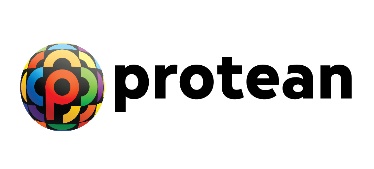 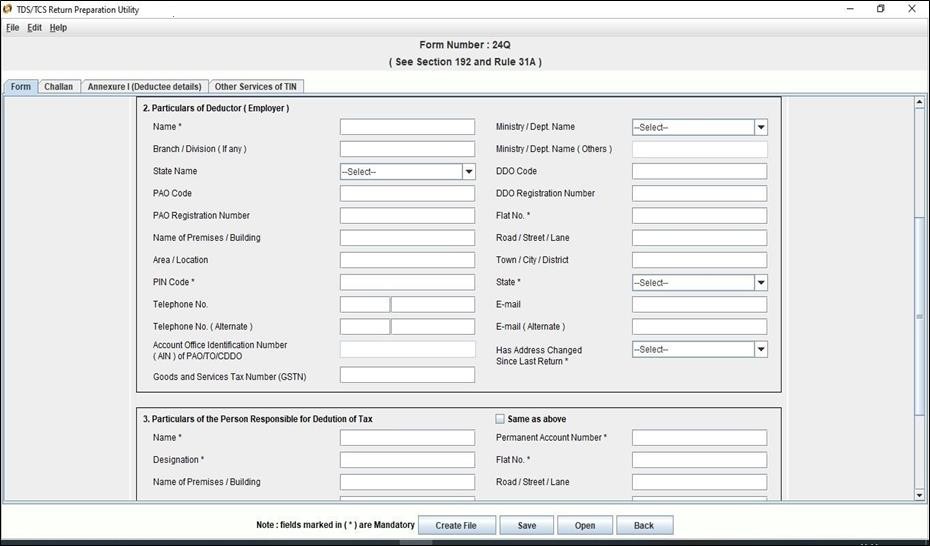 For Central and State Govt., select the Ministry/ Dept. name
For Central and State Govt., provide PAO code (refer note 1)
Mention AIN only if the tax has been deposited through Transfer Voucher/Book Entry
For Central and State Govt., provide DDO code (refer note 2)
If clicked on check box, fields such as Flat No., Name of Bldg etc. will be auto populated.
Mention 15 digit valid
GSTIN if available
Note:
In case PAO code is not available, quote PAOOCDNOTAVBL
In case DDO code is not available quote DDOCDNOTAVBL
17
Regular Statement- Deductor/Collector Details
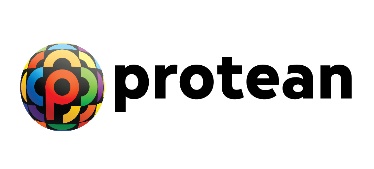 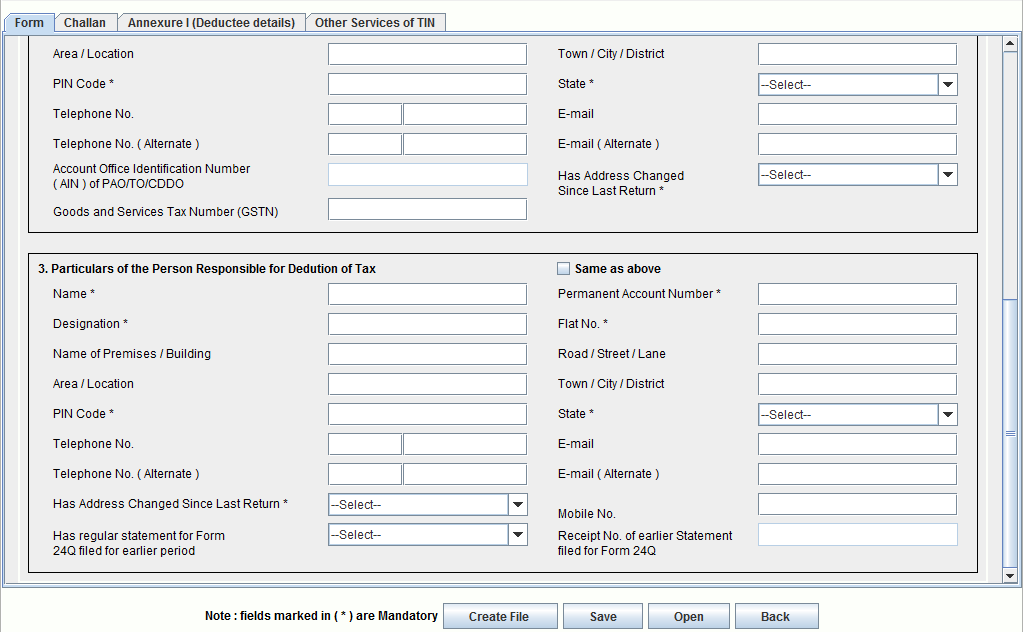 Enter valid 10 digit PAN details of person responsible for deduction of tax
If option selected in earlier field is “Yes”, then provide 15 digit receipt number of earlier statement
If regular statement for the TAN  and Form has been filed earlier then select , “Yes‟ other wise „"No‟.
18
Regular Statement – Challan Details for Payment made through Challan/Transfer Voucher
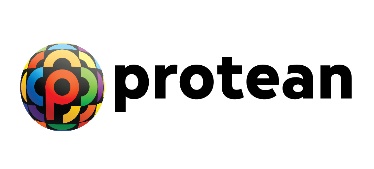 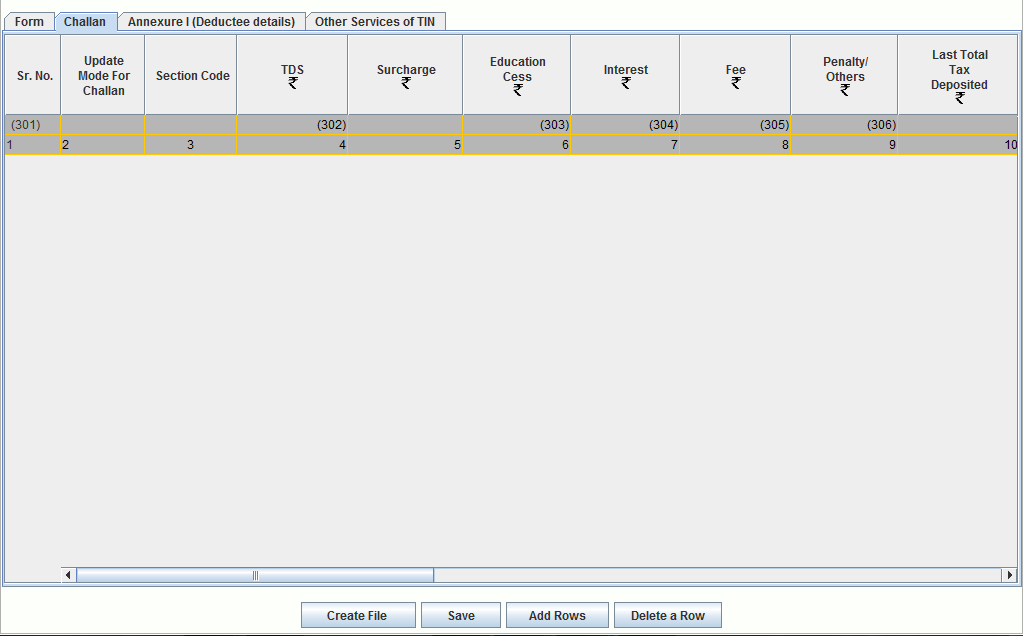 Click to fill challan
details
Click to “Add Rows” to add number of challans/transfer vouchers
19
Regular Statement – Challan Details for Payment made through Challan/Transfer Voucher
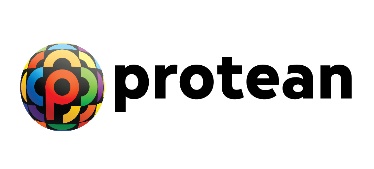 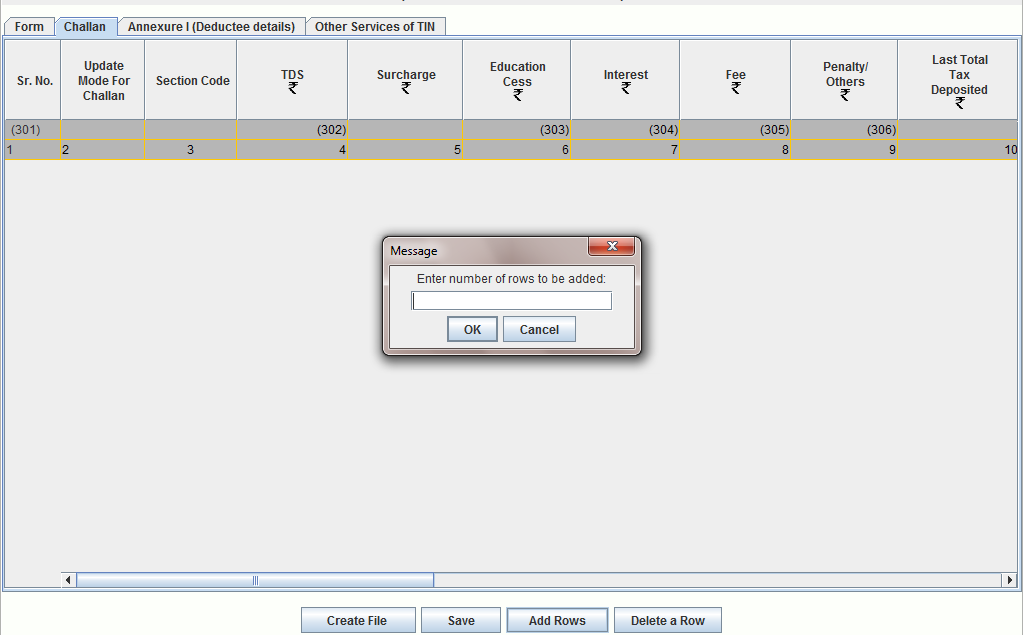 Enter the number of rows to be added
After entering number of rows, click ‘OK’
Note:
Utilization of challan:
A single challan can be utilized across all Forms (i.e. Form 24Q, 26Q, 27Q & 27EQ). Challan date can be any date on or after 1st April of immediate previous financial year for which the return is prepared.
Example – Challan of Rs.5000/- has been paid in Governments account. Out of Rs.5000/-, Rs.2500/- utilized for Q1 of Form 24Q for FY 2013-14, remaining Rs.2500/- can be utilized in any other quarter for any other Form as mentioned above.
20
Regular Statement – Challan Details for Payment made through Challan/Transfer Voucher
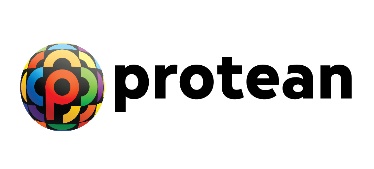 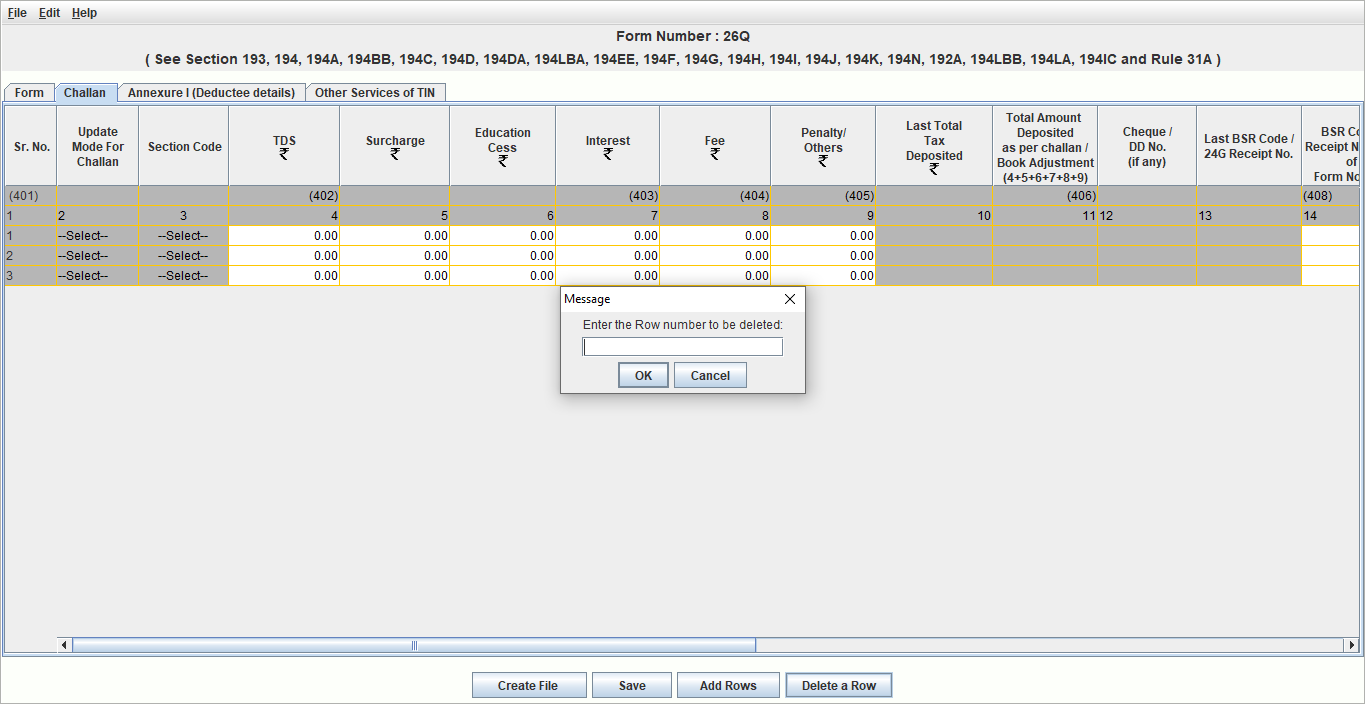 1. Enter number of row to be deleted
2. After entering number of row to be deleted , click ‘OK’
For deletion of row, click on
“Delete Row” and follow above
procedure
21
Regular Statement – Challan Details for Payment made through Challan
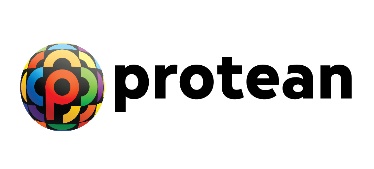 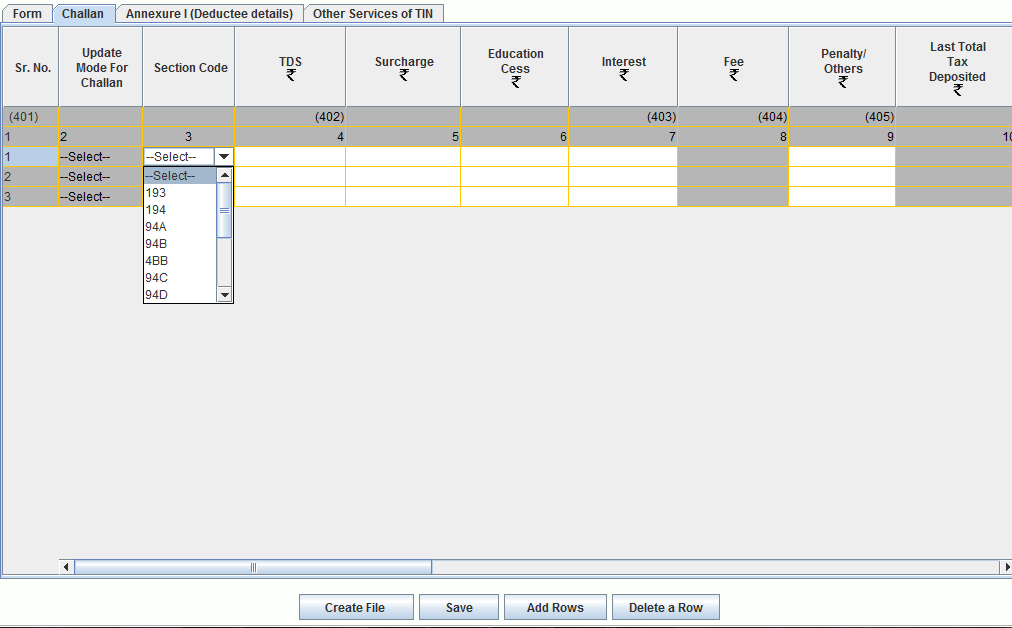 Enter the challan details i.e. TDS amount, Surcharge, Cess, Interest, Fee & Others. Refer note 3 and 4 below
Select the applicable section code. Refer note 1 and 2 below
Note:
Section code to be selected under which tax has been deducted. Applicable for statements pertaining to FY 2007-08.
Section codes will be available under ‘Annexure I’ in case of statements pertaining to FY 2013-14 onwards.
Amount field should not be left blank, instead quote amount as 0.00 if not applicable.
22
Regular Statement – Challan Details for Payment made through Challan
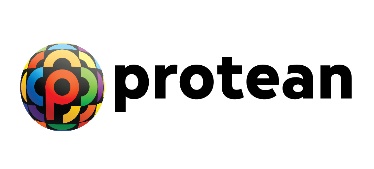 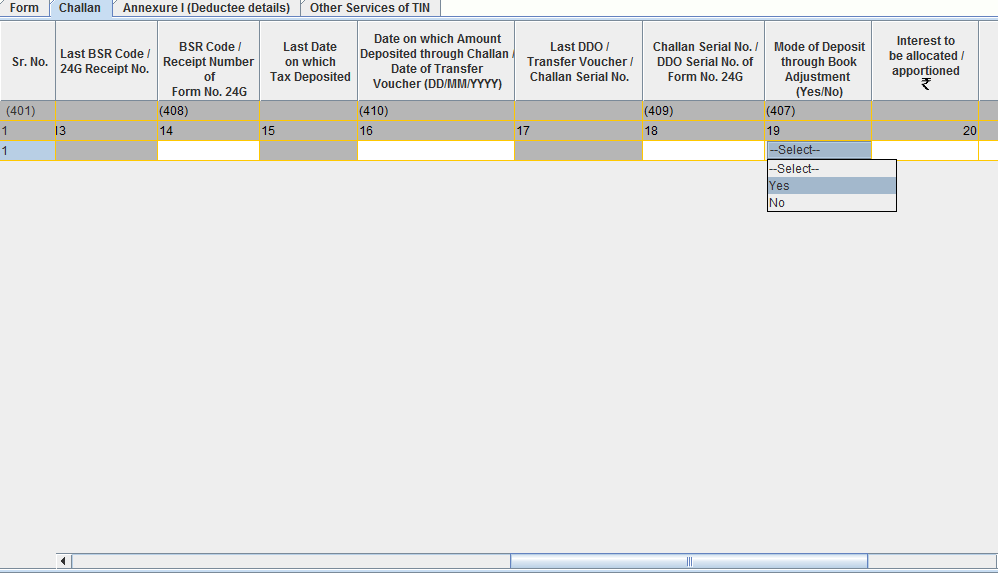 Enter 7 digit BSR code of receiving branch
Enter 5 digit challan serial number
Select the mode of deposit of TDS/TCS. Refer note 2 and 3 below
Enter date on whichtax has been deposited i.e. challan tender date in DDMMYYYY format
Enter interest amount to be allocated out of total interest deposited
Note:
Amount field should not be left blank, instead quote amount as 0.00 if not applicable.
In case TDS /TCS is deposited by challan then select the option as“No”.
For Nil-challans, no value to be selected under book entry flag i.e. column number 19 ‘Whether TDS Deposited by Book Entry? (Yes/No).
23
Regular Statement – Challan Details for Payment made through Challan
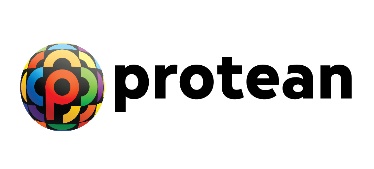 Minor Head of challan value to be quoted
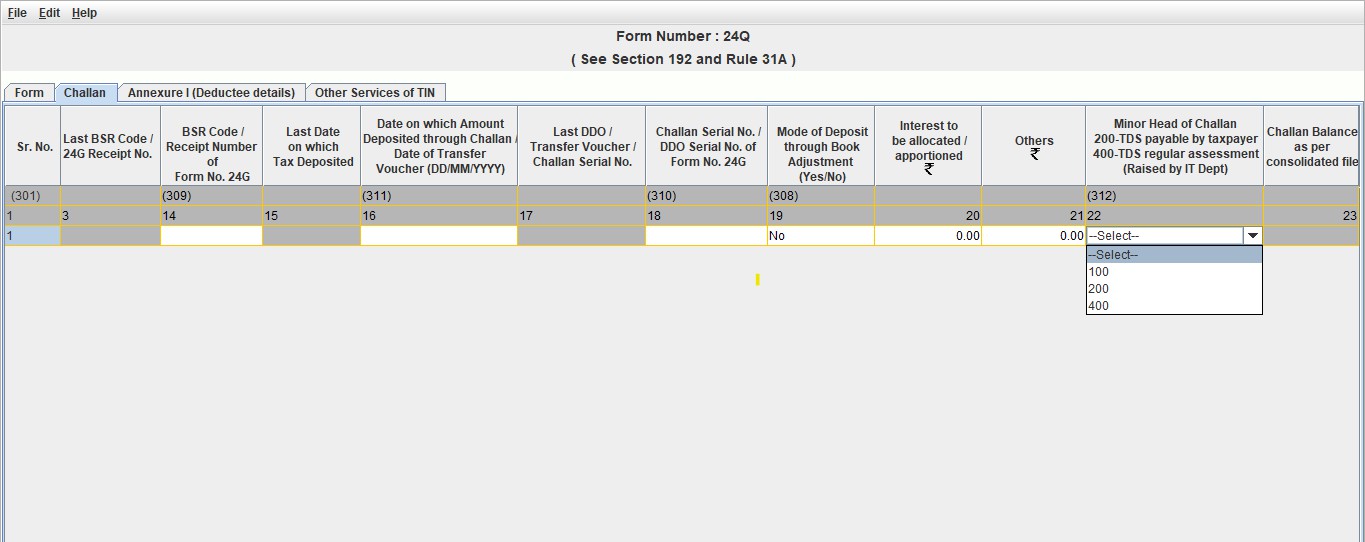 Note:
Minor Head of challan value to be quoted for statements pertaining to FY 2013-14 onwards for tax deposited throughchallan.
For TDS payable by taxpayer, select ‘200’, select ‘400’ for TDS regular assessment raised by Income Tax Dept. and select ‘100’ for Advance Tax.
24
Regular Statement – Challan Details for Payment made through Challan
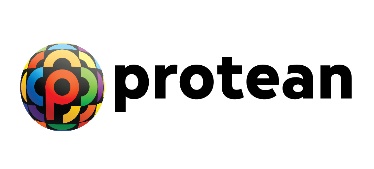 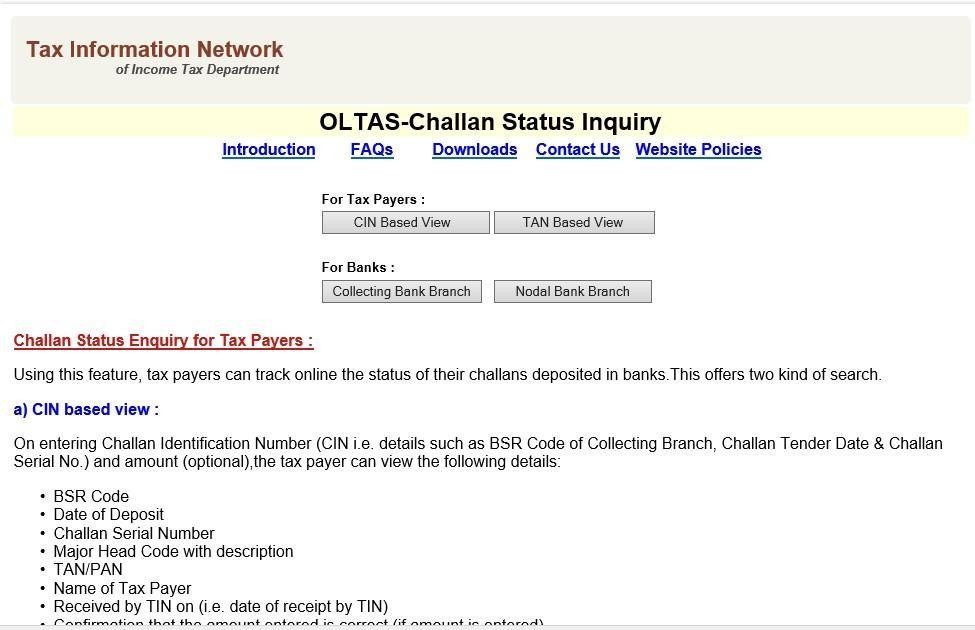 Click here to check challan using TANs. User can also download .csi file
Click here to check status of challan using CIN details
Note:
.csi file contains challan details submitted to bank. Further, it is mandatory to use .csi file at the time of validation of TDS/TCS statement(s) where challan are paid through bank(s).
.csi files for challan paid after 31st March 2023 can be downloaded from e-Fling portal.
25
Regular Statement – Challan Details for Payment made through Transfer Voucher
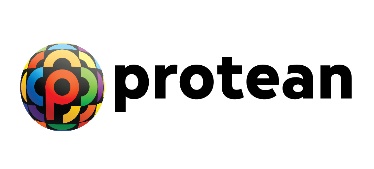 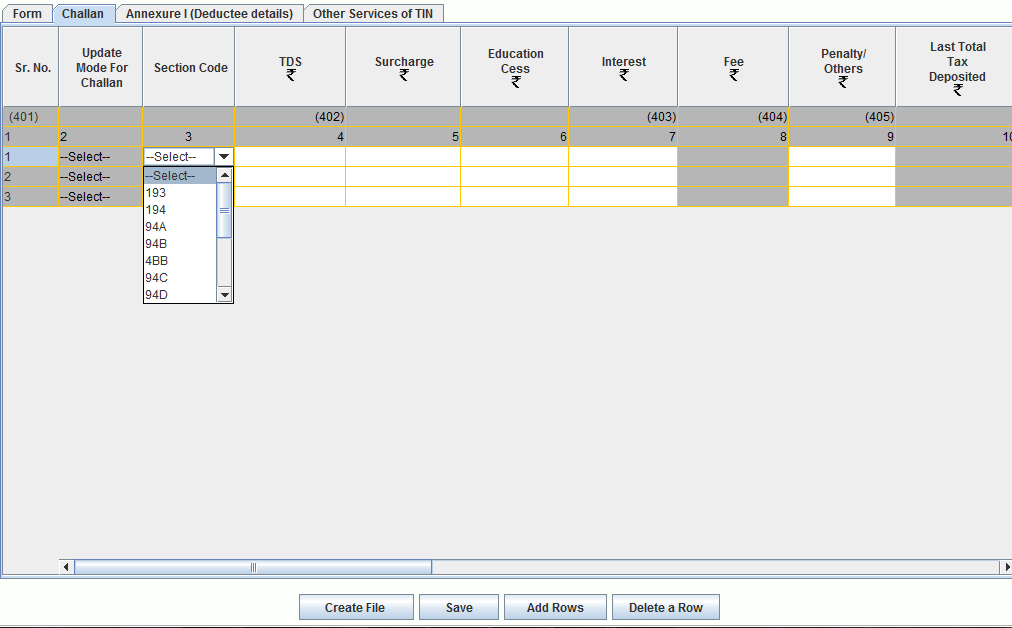 Enter challan details i.e. TDS amount, Surcharge, Cess, Interest, Fee & Others. Refer note 3 and 4 below
Select applicable section code.
Refer note 1 and 2 below
Note:
Section code to be selected under which tax has been deducted. Applicable for statements pertaining to FY 2007-08.
Section codes will be available under ‘Annexure I’ in case of statements pertaining to FY 2013-14 onwards.
Amount field should not be left blank, instead quote amount as 0.00 if not applicable.
26
Regular Statement – Challan Details for Payment made through Transfer Voucher
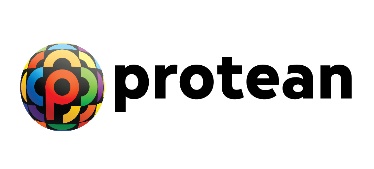 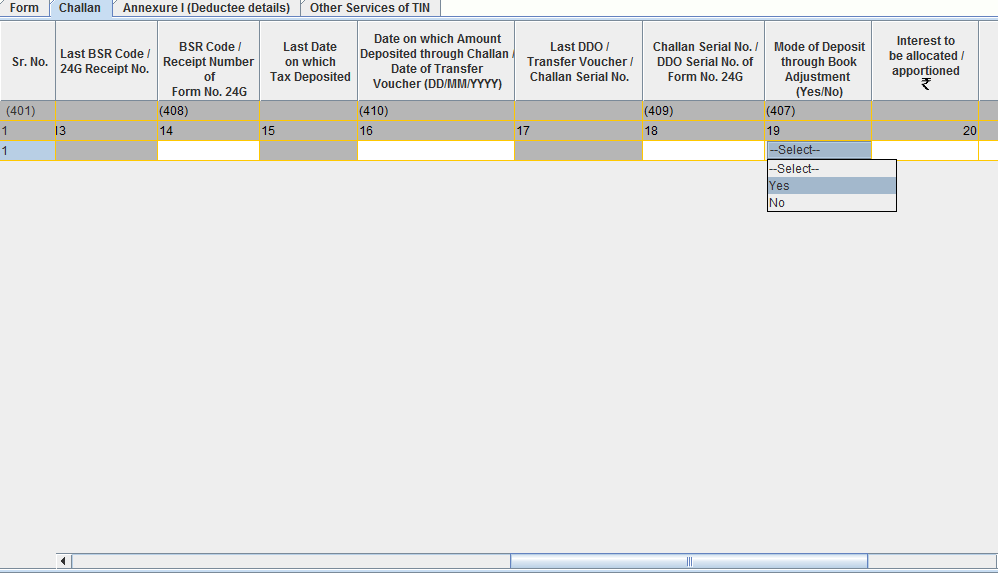 Enter 7 digit BSR code of receiving branch
Book Entry flag should be “Yes” in case of payment made through transfer voucher. Refer note 2
and 3 below
Enter 5 digit challan serial number
Enter date on whichtax has been deposited i.e. challan tender date in DDMMYYYY format
Enter interest amount to be allocated out of total interest deposited
Note:
Amount field should not be left blank, instead quote amount as 0.00 if notapplicable.
In case TDS /TCS is deposited by Book entry i.e Transfer Voucher (Applicable only in case of Govt Department) then select the option as “Yes”.
For Nil-challans, no value to be selected under book entry flag i.e. column number 19 ‘Whether TDS Deposited by Book Entry?
(Yes/No).
27
Regular Statement – Challan Details (Annexure I)
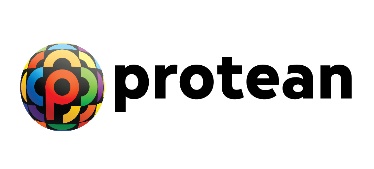 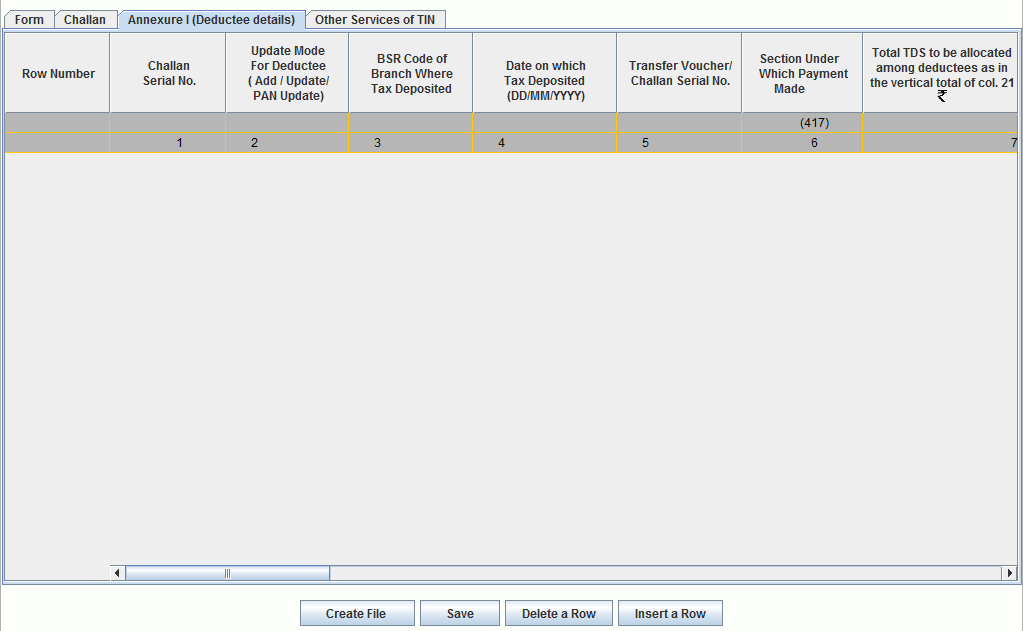 Click here to fill deductee/ collectee details
Click here to insert row
Note: 
Original/regular TDS/TCS statements without any deductee/collectee details will be restricted to validate. At least one deductee/collectee details should be mentioned in regular statement. This is applicable across all form types (24Q, 26Q, 27Q and 27EQ).
28
Regular Statement – Challan Details (Annexure I)
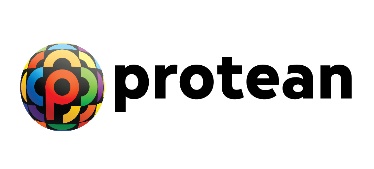 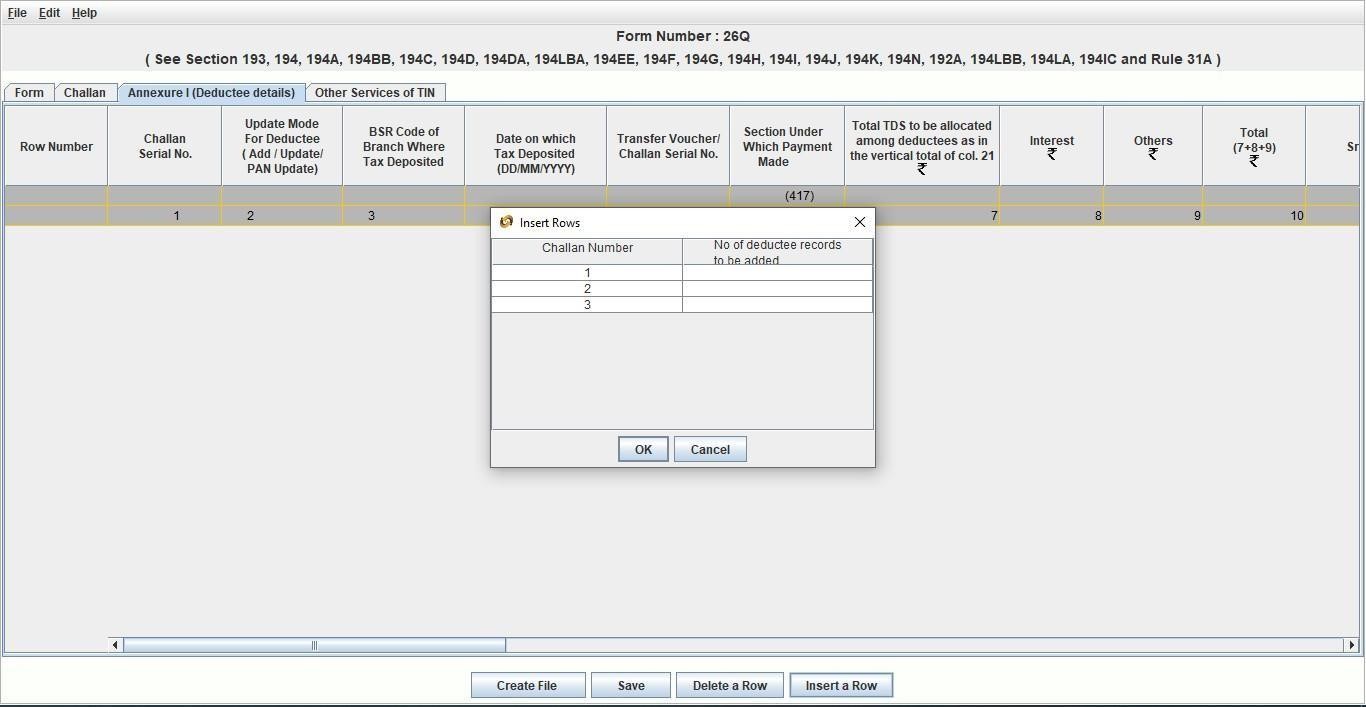 Challan number will get automatically displayed here
Enter number of deductee records to be mapped against each challan/transfer voucher.
After entering number of rows, click ‘OK’
29
Regular Statement – Challan Details (Annexure I)
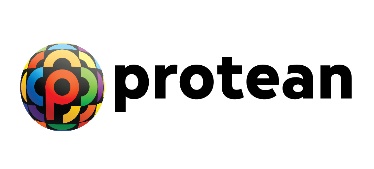 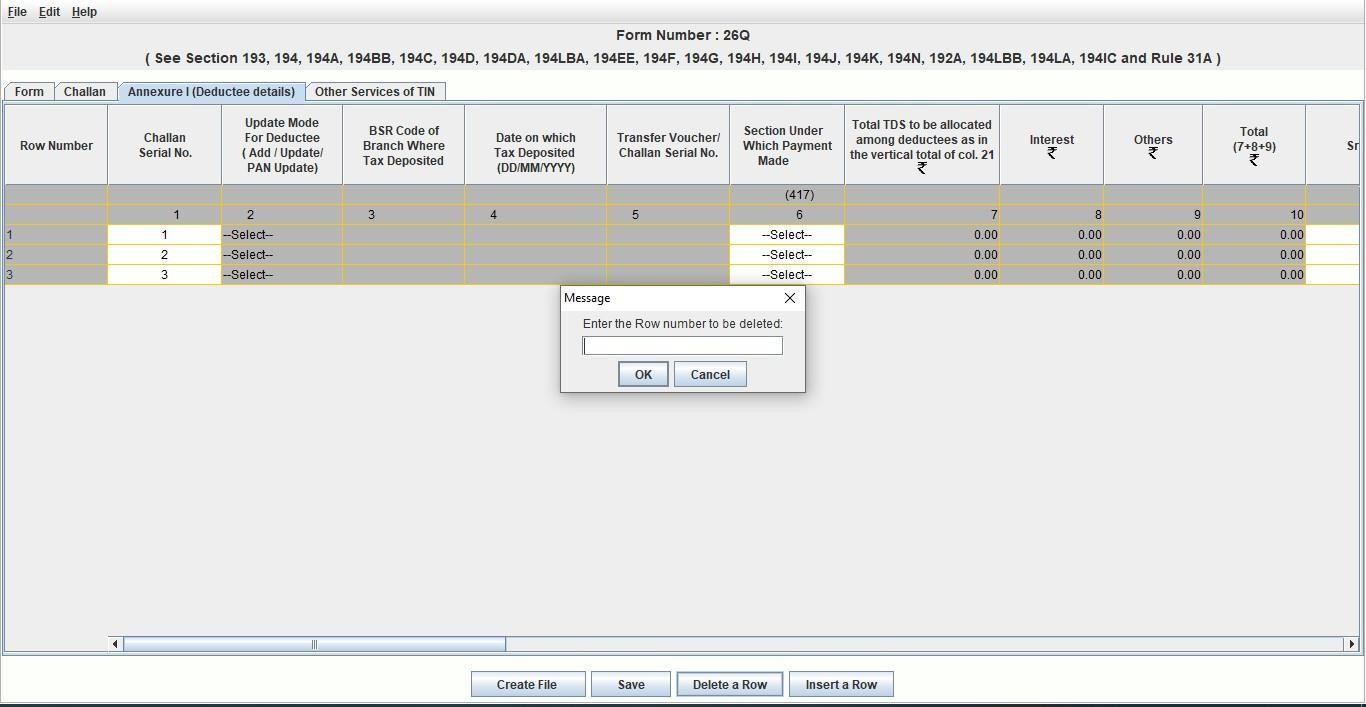 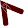 1. Enter number of row to be deleted
2. After entering number of row to be deleted, click ‘OK’
For deletion of row, click on “Delete Row” and carryout the below procedure
30
Regular Statement – Challan Details (Annexure I)
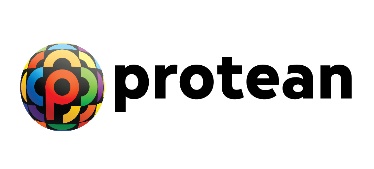 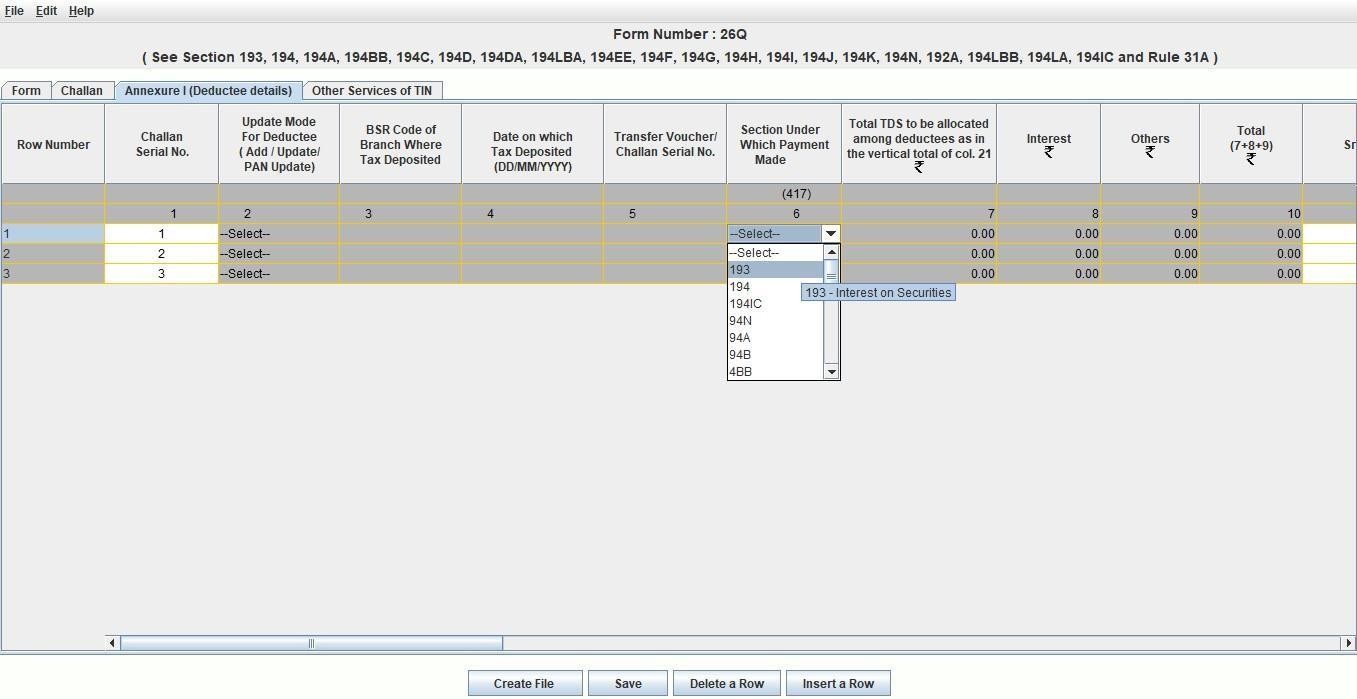 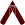 Note:
Click on Section code drop down and hover to desired section code to understand its description.
Amount field should not be left blank, instead quote amount as 0.00.
Section codes will be available under Annexure I in case of statements pertaining to FY 2013-14 onwards.
If user click on “OK” button from Deductee Records dialog box, challan number will be automatically selected and 	if user clicks on “Skip this step” button, then user will have to manually select the challan no. to which the deductee 	is to be mapped.
31
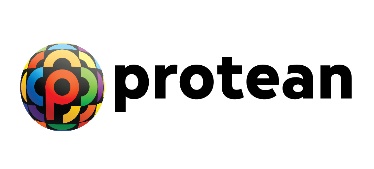 Regular Statement – Challan Details (Annexure I)
Mention the amount paid to deductee
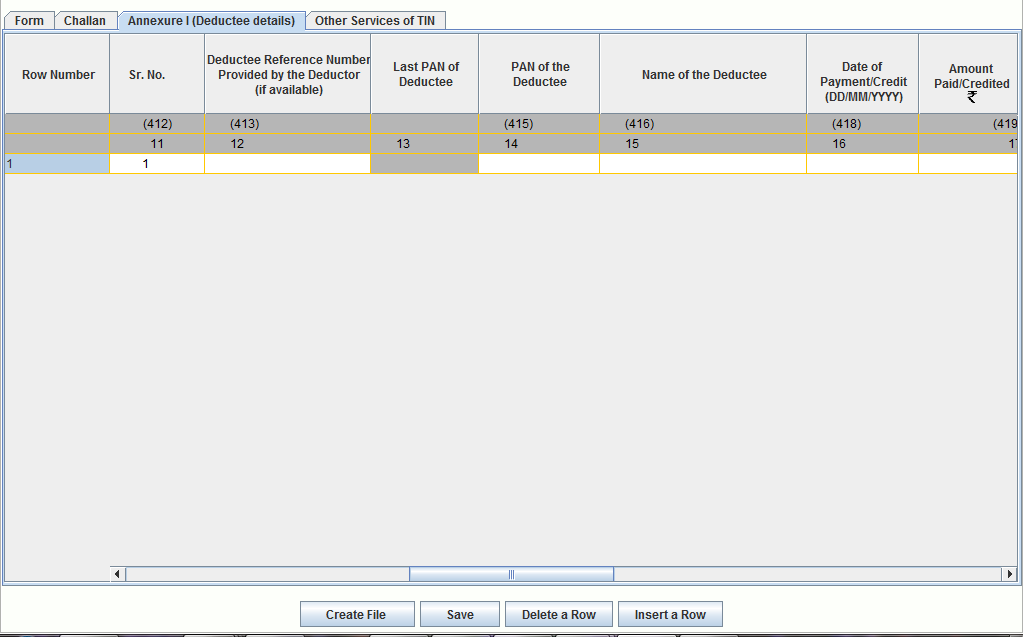 Enter valid 10 digit PAN of deductee provided by ITD. Refer note 5.
Mention date on which amount paid/ credited to deductee
Mention name of the deductee
Note:
Amount field should not be left blank, instead quote amount as 0.00 if notapplicable.
Value under field ‘Amount Paid/Credited’ should always be greater than 0.00.
If PAN quoted for any deductee record is INVALID then mandatory to quote Deductee/Employee reference number. (Same will be applicable only for Form 24Q & 26Q)
If PAN quoted for any deductee record is VALID, then value under “Remarks” field should be other than “C”.
In case valid PAN is not available then enter ‘PANNOTAVBL’, ‘PANAPPLIED’ or ‘PANINVALID’ whichever maybe applicable
32
Regular Statement – Challan Details (Annexure I)
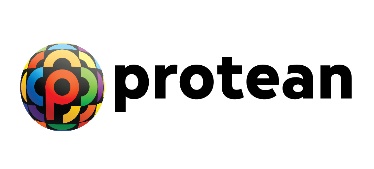 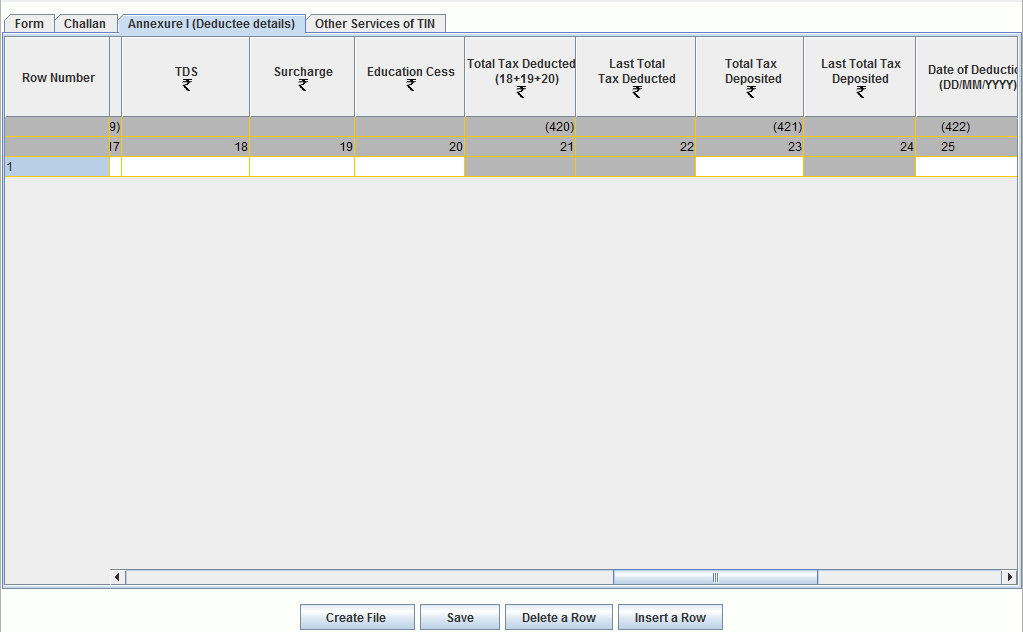 Mention the total tax deposited for the deductee
Enter deductee details
i.e. TDS, Surcharge, Cess etc.
Mention the date of tax deducted. Refer note 2 and 3 below
Note:
Total Tax deducted amount should be equal to Total Tax Deposited under Deductee details (i.e. AnnexureI)
Amount field should not be left blank, instead quote amount as 0.00 if notapplicable.
Date of deduction is mandatory if ‘Total Income Tax Deducted at Source’ is greater than zero (0.00). No value 	needs to be specified if 'Total Income Tax Deducted at Source' is Zero(0.00).
33
Regular Statement – Challan Details (Annexure I)
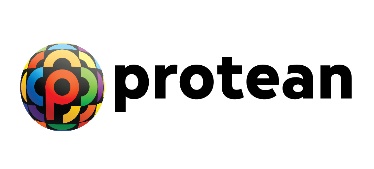 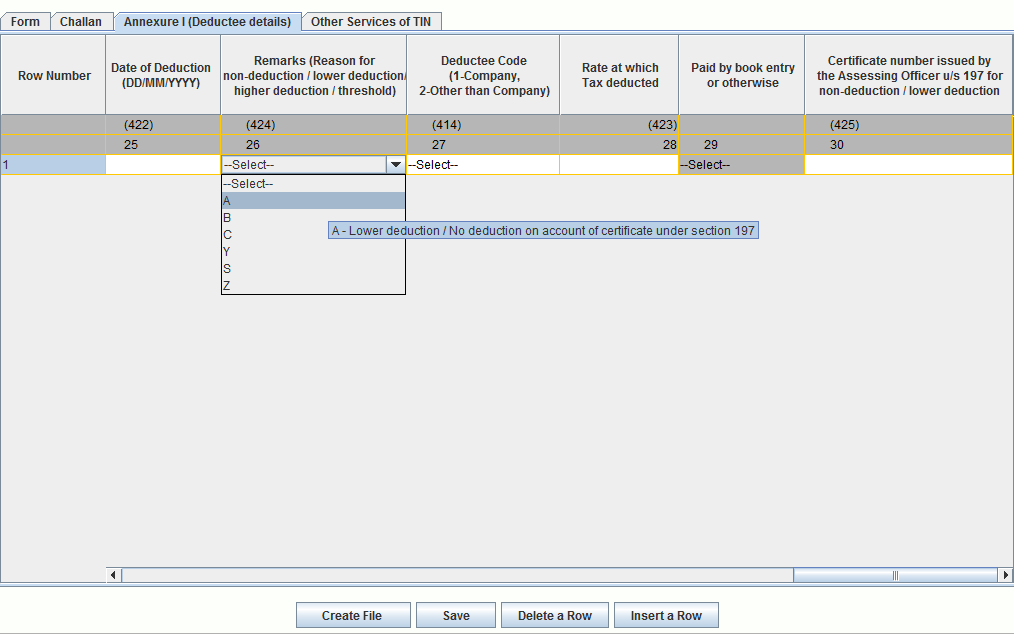 Mention the date of tax deducted. Refer note 2 and 3 below
Mandatory to mention value if, "A" is selected in column 26 (i.e. ‘Remarks’). Refer note 5
Only select value if applicable else no value to be selected
Mention rate at which tax deducted
Note:
Click upon “Remarks” drop down and roll move mouse pointer on desired remark code to understand its description.
Amount field should not be left blank, instead quote amount as 0.00 if not applicable.
Date of deduction is mandatory if ‘Total Income Tax Deducted at Source’ is greater than zero (0.00). No value needs to be
specified if 'Total Income Tax Deducted at Source' is Zero(0.00).
Date of deduction in deductee record should not be less than the current quarter. For instance, if the statement pertains to Q3 of FY 2013-14, then date of deduction should not be lower than 01/10/2013.
Value to be mentioned for statements pertaining to FY 2013-14 onwards
34
Regular Statement – Challan Details (Annexure I) Form 26Q and 27Q
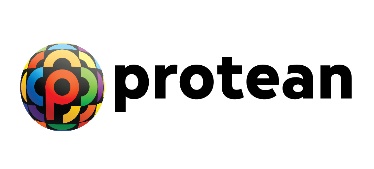 Newly added fields for form 26Q and 27Q. Refer note 1 & 2 below
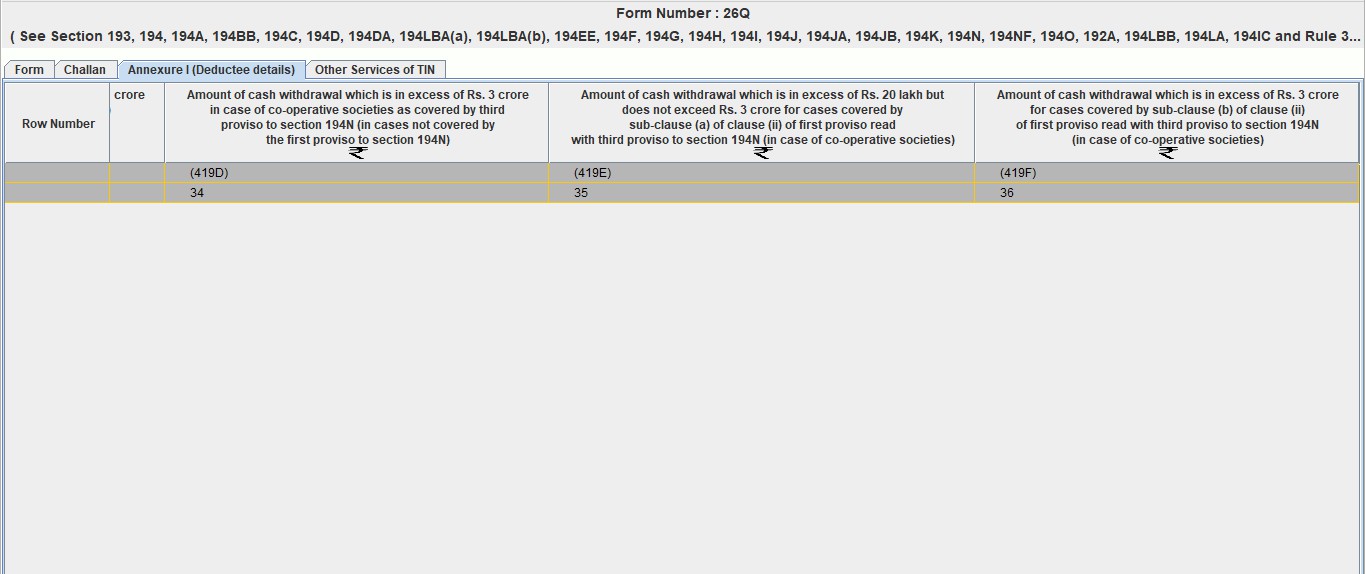 Note:
New columns “Amount of cash withdrawal in excess of Rs.3 crore in case of co-operative societies as covered by third proviso to section 194N (in cases not covered by the first proviso to section 194N)”, “Amount of cash withdrawal which is in excess of Rs.20 lakh but does not exceed Rs.3 crore for cases covered by sub-clause (a) of clause (ii) of first proviso read with third proviso to section 194N (in case of co-operative societies)” and, “Amount of cash withdrawal which is in excess of Rs.3 crore for cases covered by sub-clause
(b) of clause (ii) of first proviso read with third proviso to section 194N (in case of co-operative societies)” are added under Annexure I (Deductee details) in Form 26Q and 27Q.
This field will be applicable for statements pertaining to Q1 of FY 2023-24 onwards.
It will be enabled for section code 94N only.
35
Regular Statement – Challan Details (Annexure I) Form 27Q
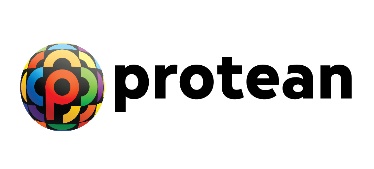 Newly added field for form 27Q. Refer note 1 & 2 below
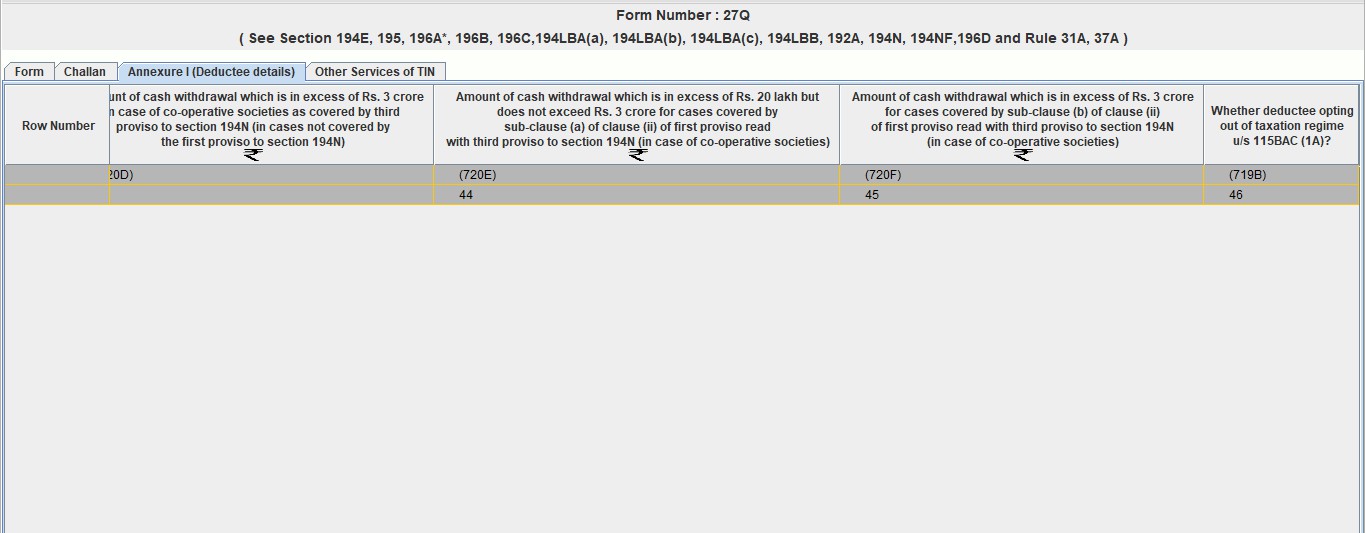 Note:
New column “Whether deductee opting out of taxation regime u/s 115BAC (1A)? (Y/N)” is added under 	Annexure I (Deductee details) in Form 27Q.
This field will be applicable for statements pertaining to Q1 of FY 2023-24 onwards.
36
Regular Statement – Challan Details (Annexure I)
Form 27EQ
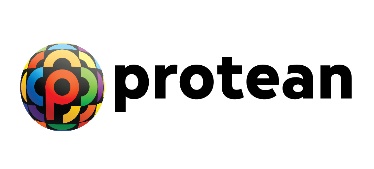 Newly added column for form 27EQ
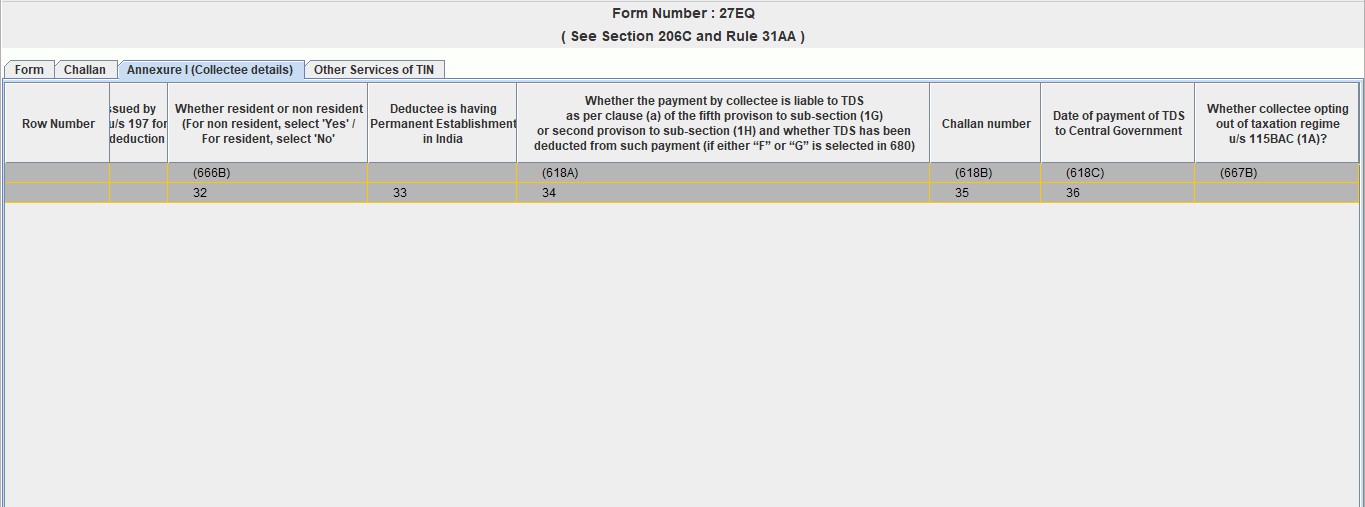 Note:
New column 667B is added under Annexure I (Deductee details) in Form 27EQ.
These field will be applicable for statements pertaining to Q1 of FY 2023-24 onwards.
37
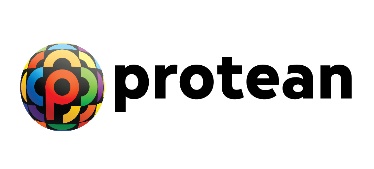 Regular – Preparation of Salary Statement
For Challan and Deductee Details, refer earlier slides
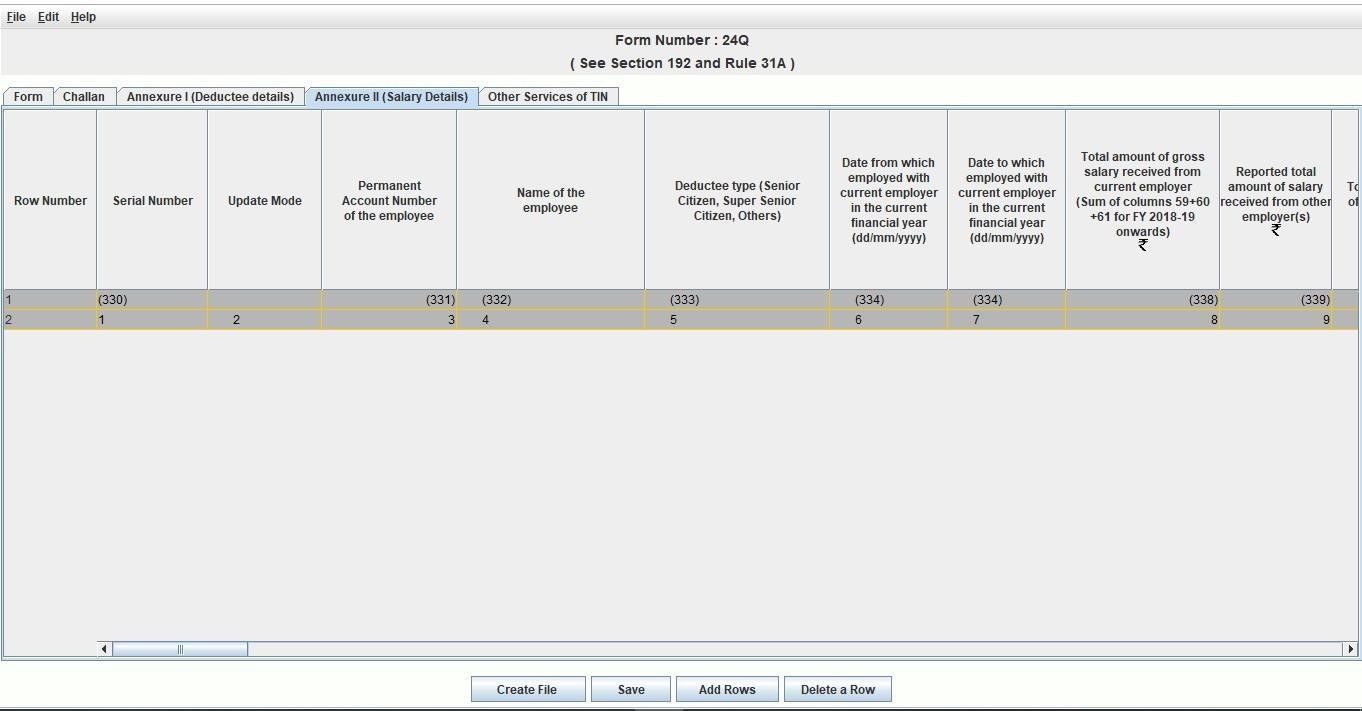 Click Annexure II to fill salary details.
Applicable only for Form 24Q & Quarter 4
Click here to insert rows.
38
Regular – Preparation of Salary Statement
For Challan and Deductee Details, refer earlier slides
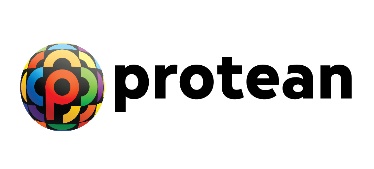 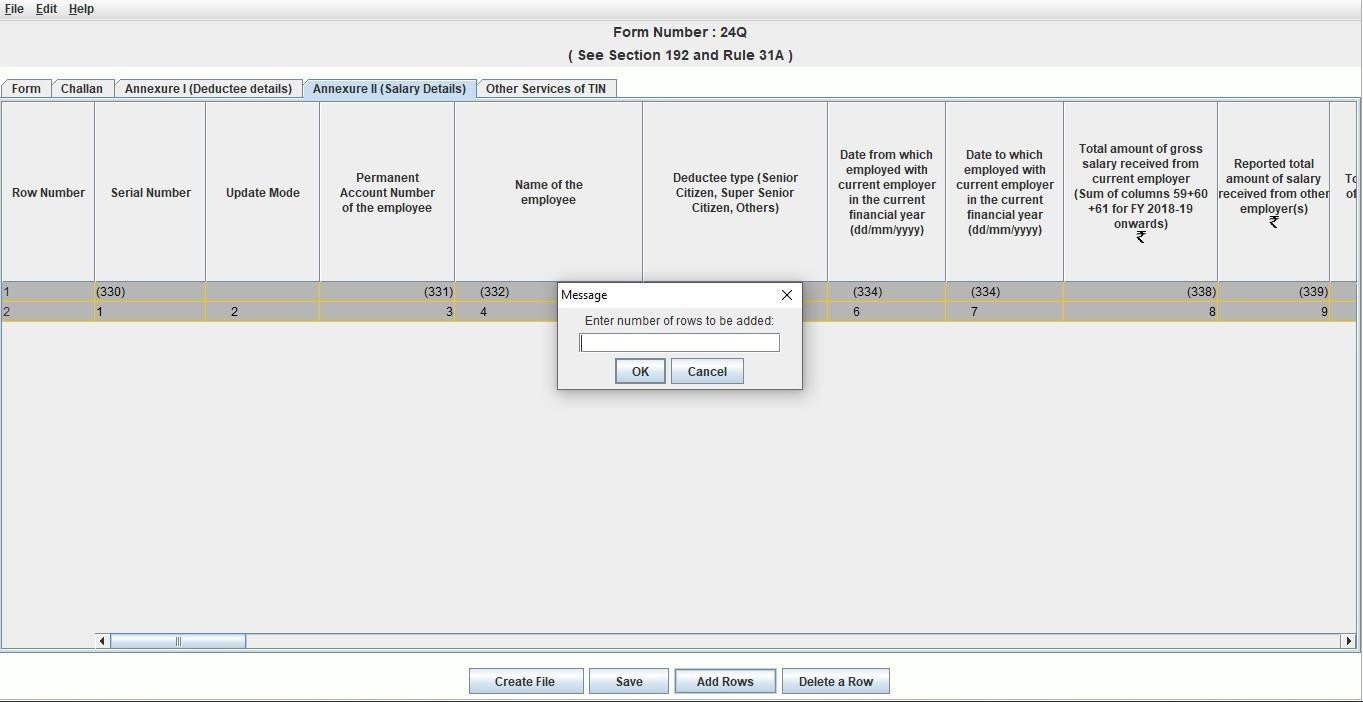 Enter number of rows to be inserted
After entering number of rows, click ‘OK’
39
Regular – Preparation of Salary Statement
For Challan and Deductee Details, refer earlier slides
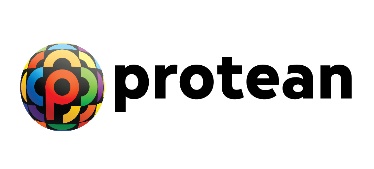 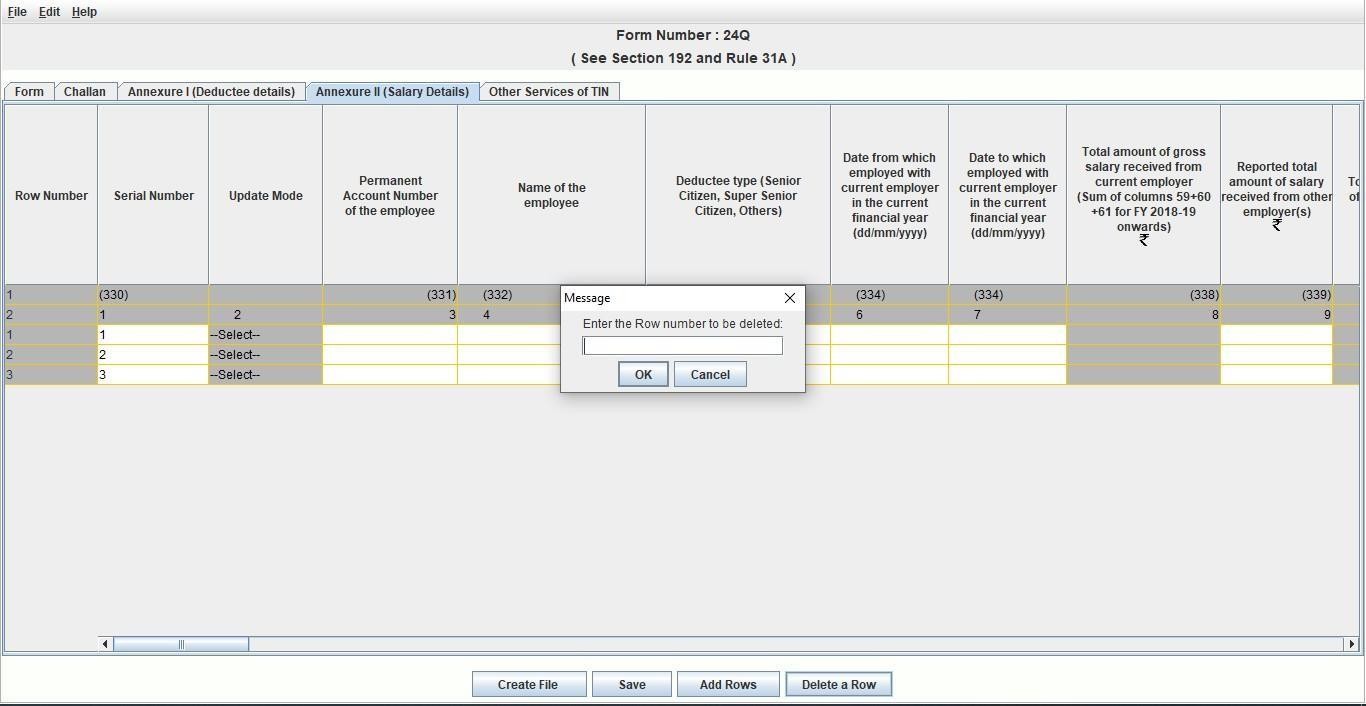 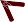 2. After enering number of row to be deleted, click ‘OK’
1. Enter number of row to be deleted
For deletion of row, click on ‘Delete
Row’ and follow belowprocedure
40
Regular – Preparation of Salary Statement
For Challan and Deductee Details, refer earlier slides
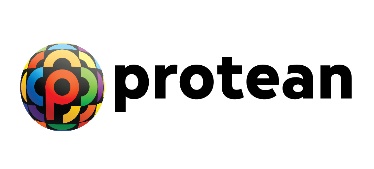 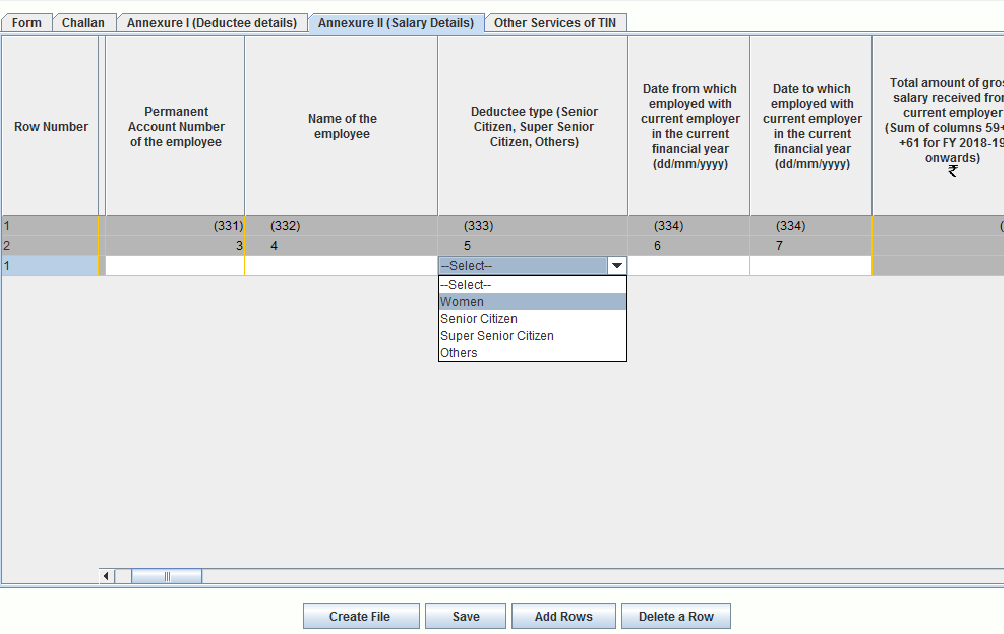 Enter other details like date from which employed, date to which employed, taxable amount by current employer, taxable amount by previous employer, other deductions if any under section 16 (ii) and
(iii) etc.
Select the deductee type from the dropdown.
Enter valid PAN provided by ITD. In case PAN is not available, kindly quote PANNOTAVBL, PANAPPLIED or PANINVALID
Click here to insert additional no. of salary detail records
41
Regular – Preparation of Salary Statement
For Challan and Deductee Details, refer earlier slides
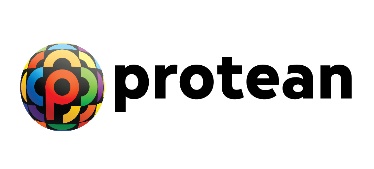 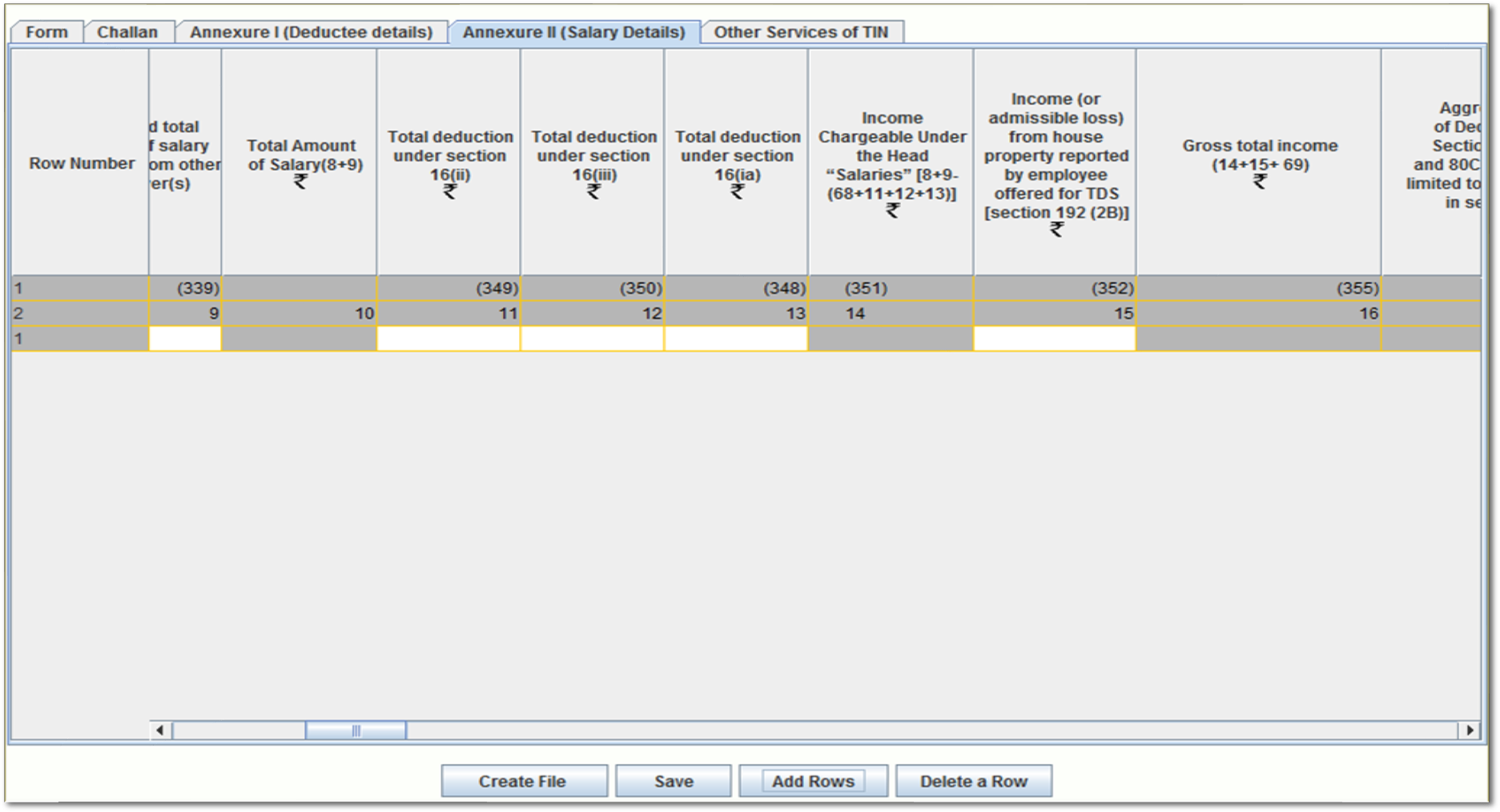 Enter Standard deduction under section 16(ia)
Note:
Standard deduction under section 16(ia) is applicable only from FY 2018-19 onwards.
42
Regular – Preparation of Salary Statement
For Challan and Deductee Details, refer earlier slides
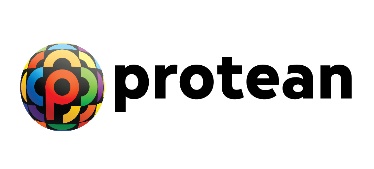 Aggregate of Deductions under SectAmountion 80C, 80CCC and 80CCD(1) Total to be limited to 1,50,000 specified in section 80CCE
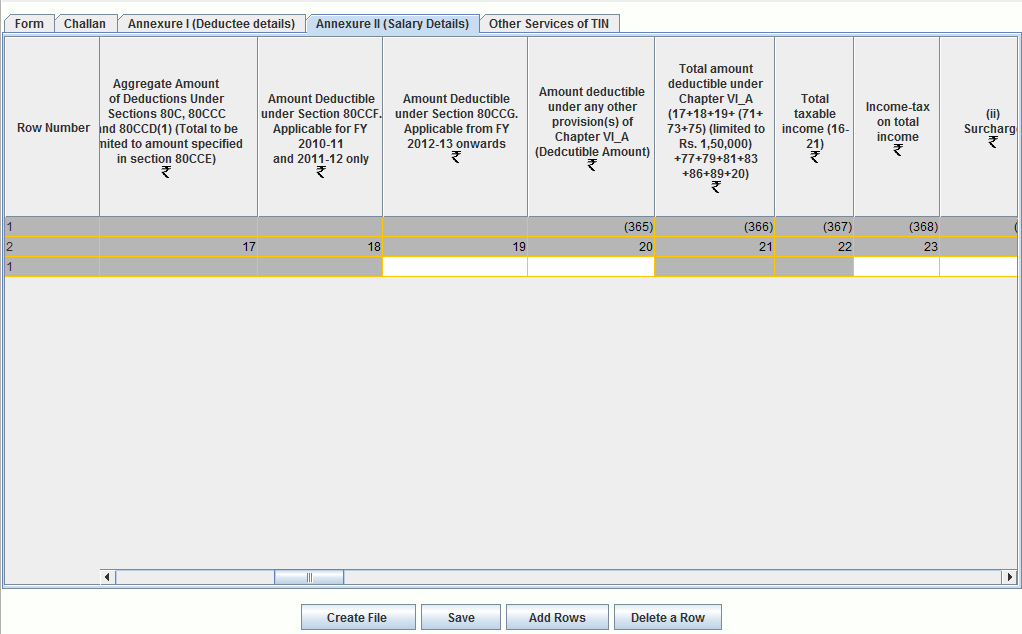 Note:
Deduction under section 80CCF is applicable only for FY 2010-11 and 2011-12.
Deduction under section 80CCG is applicable from FY 2012-13 onwards.
Amount field should not be left blank, instead quote amount as 0.00 if not applicable.
Aggregate Amount of Deductions under Section 80C, 80CCC and 80CCD(1)(Total to be limited to R s . 1,50,000 specified in section 80CCE) is applicable only for prior to F.Y. 2018-19.
43
Regular – Preparation of Salary Statement
For Challan and Deductee Details, refer earlier slides
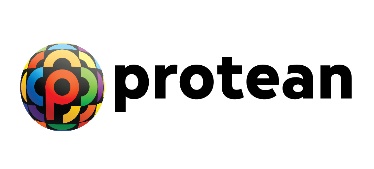 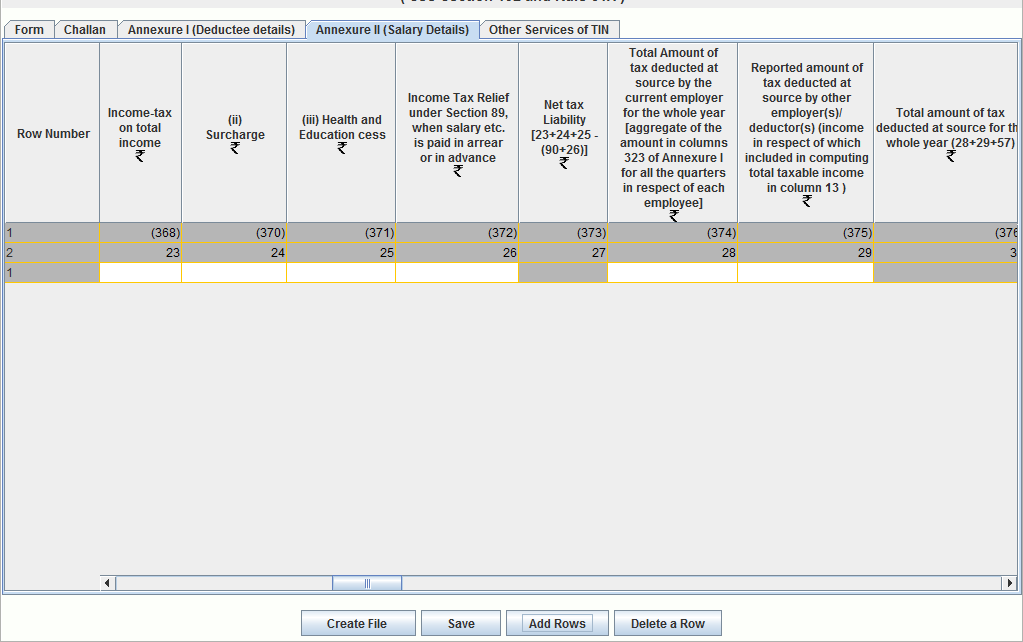 Enter total tax on total income, surcharge and education cess amount
Enter total amount of tax deducted during the year.
Note:
Amount field should not be left blank, instead quote amount as 0.00 if not applicable.
44
Regular – Preparation of Salary Statement
For Challan and Deductee Details, refer earlier slides
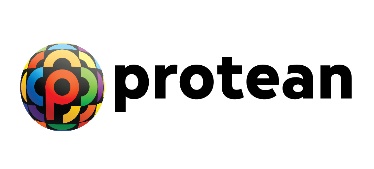 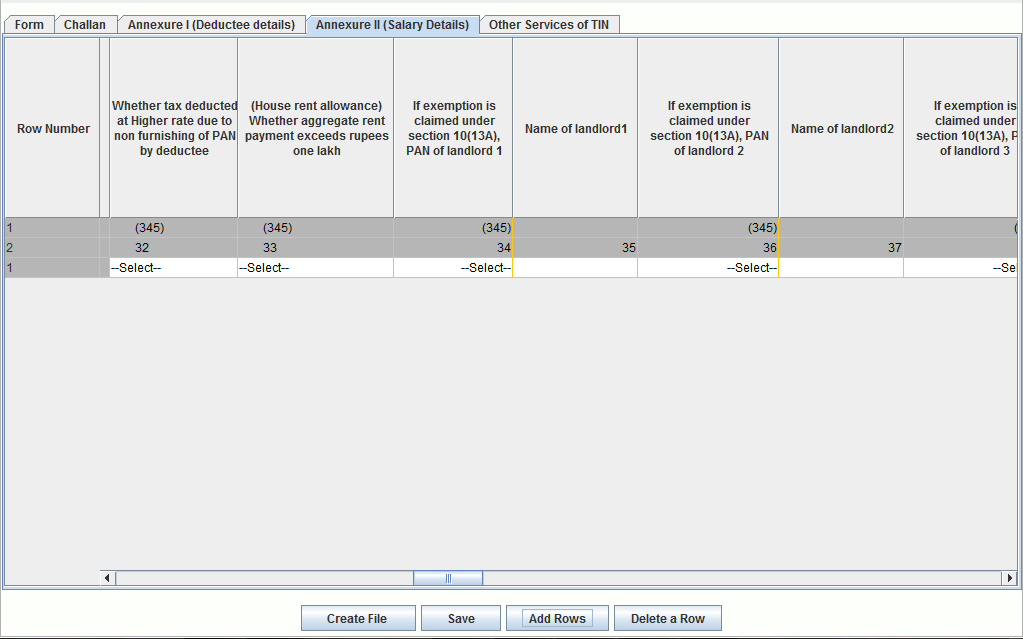 Select value ‘Yes’ or ‘No’ in this field
Select value ‘Yes’ or
‘No’ in this field
Enter value in landlord field if ‘yes’ selected in field no. 33
45
Regular – Preparation of Salary Statement
For Challan and Deductee Details, refer earlier slides
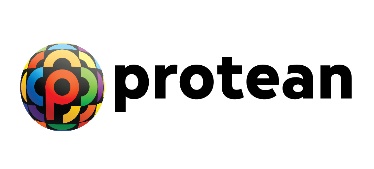 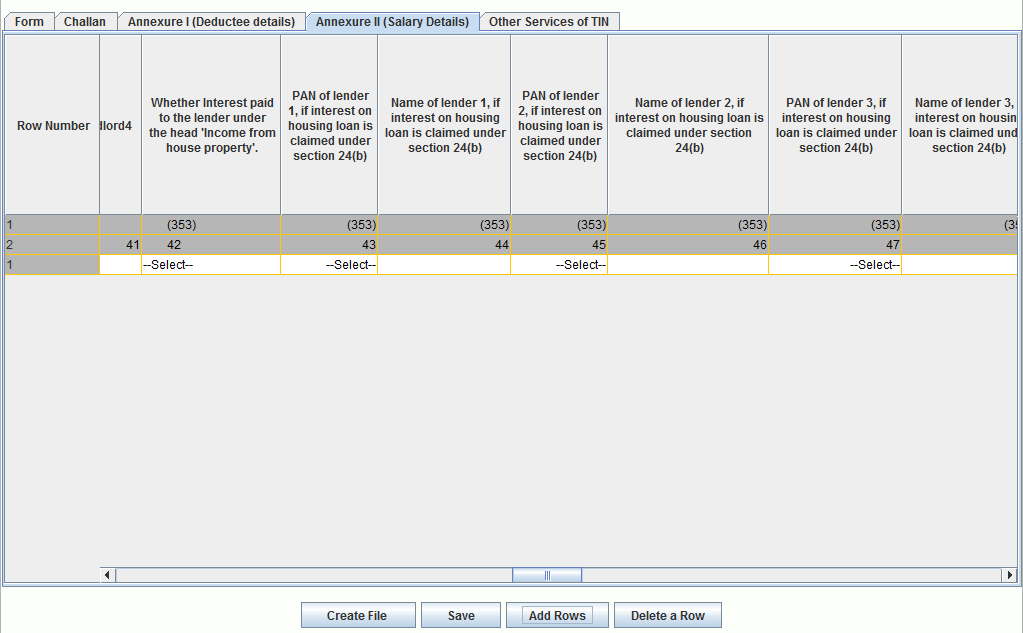 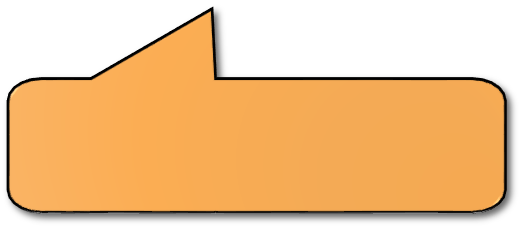 Select value ‘Yes’ or ‘No’
in this field
Enter value in lender field if ‘yes’ selected in field no. 42
Note:
Whether aggregate rent payment exceeds rupees one lakh during previous year is applicable for FY 2016-17onwards.
Structurally valid PAN of the lender must be provided. There may be lenders who have not been issued PAN, in such case if the landlords are Government organizations (i.e. Central or State), value ‘GOVERNMENT’ is to be mentioned in place of PAN. In case of landlords who are non-residents, in such case value ‘NONRESDENT’ is to be mentioned in place of PAN and in case of landlords are neither Government organization nor non-residents, in such case value ‘OTHERVALUE’ is to be mentioned in place of PAN. Value under this field is to be mentioned only in case of value "Y" value present under field no. 42 of Salary details record.
46
Regular – Preparation of Salary Statement
For Challan and Deductee Details, refer earlier slides
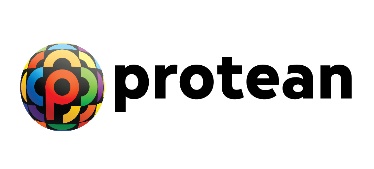 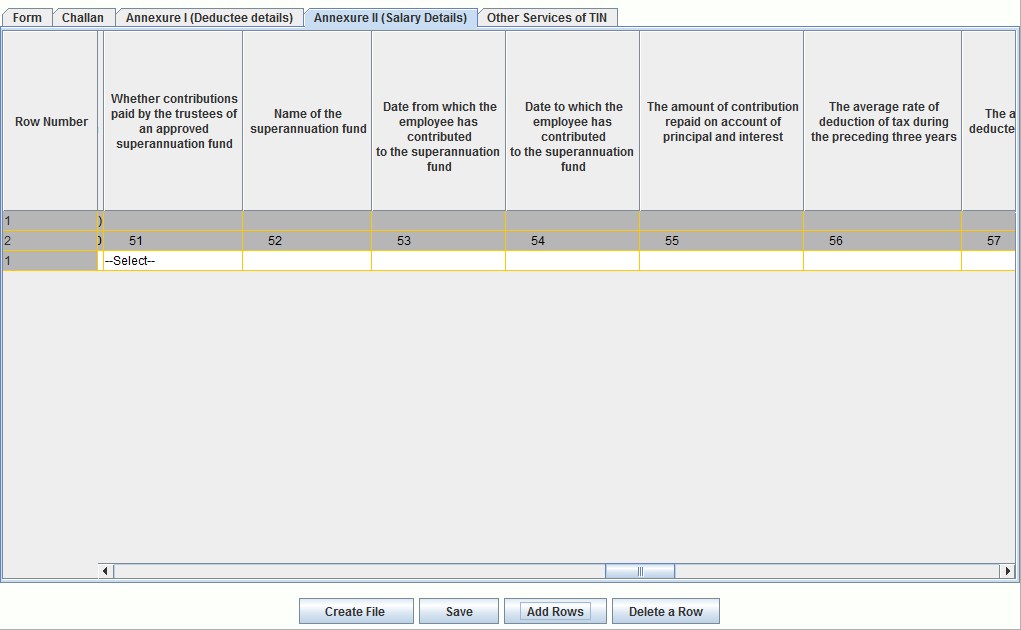 Enter value in filed no 52, 53, 54, 55, 56 and 57 if ‘yes’ selected in ‘Whether contributions paid by the trustees of an approved superannuation fund’.
Select value ‘Yes’ or ‘No’ in field ‘Whether contributions paid by the trustees of an approved superannuation fund’.
47
Regular – Preparation of Salary Statement
For Challan and Deductee Details, refer earlier slides
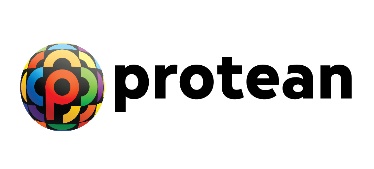 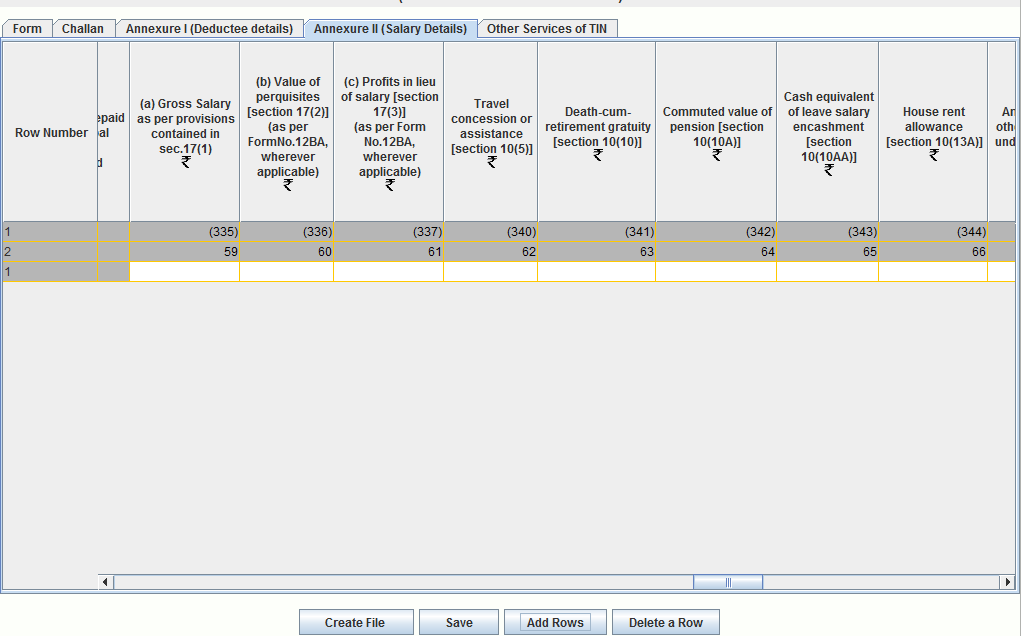 Total of field no. 59 , 60 and 61 will be auto – populated in field no 8 for statement pertaining to F.Y. 2018-19onwards
Enter value in filed no 59 to 66 for statements pertaining to
F.Y. 2018-19 onwards
Note:
Amount field should not be left blank, instead quote amount as 0.00 if not applicable.
48
Regular – Preparation of Salary Statement
For Challan and Deductee Details, refer earlier slides
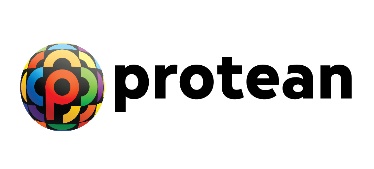 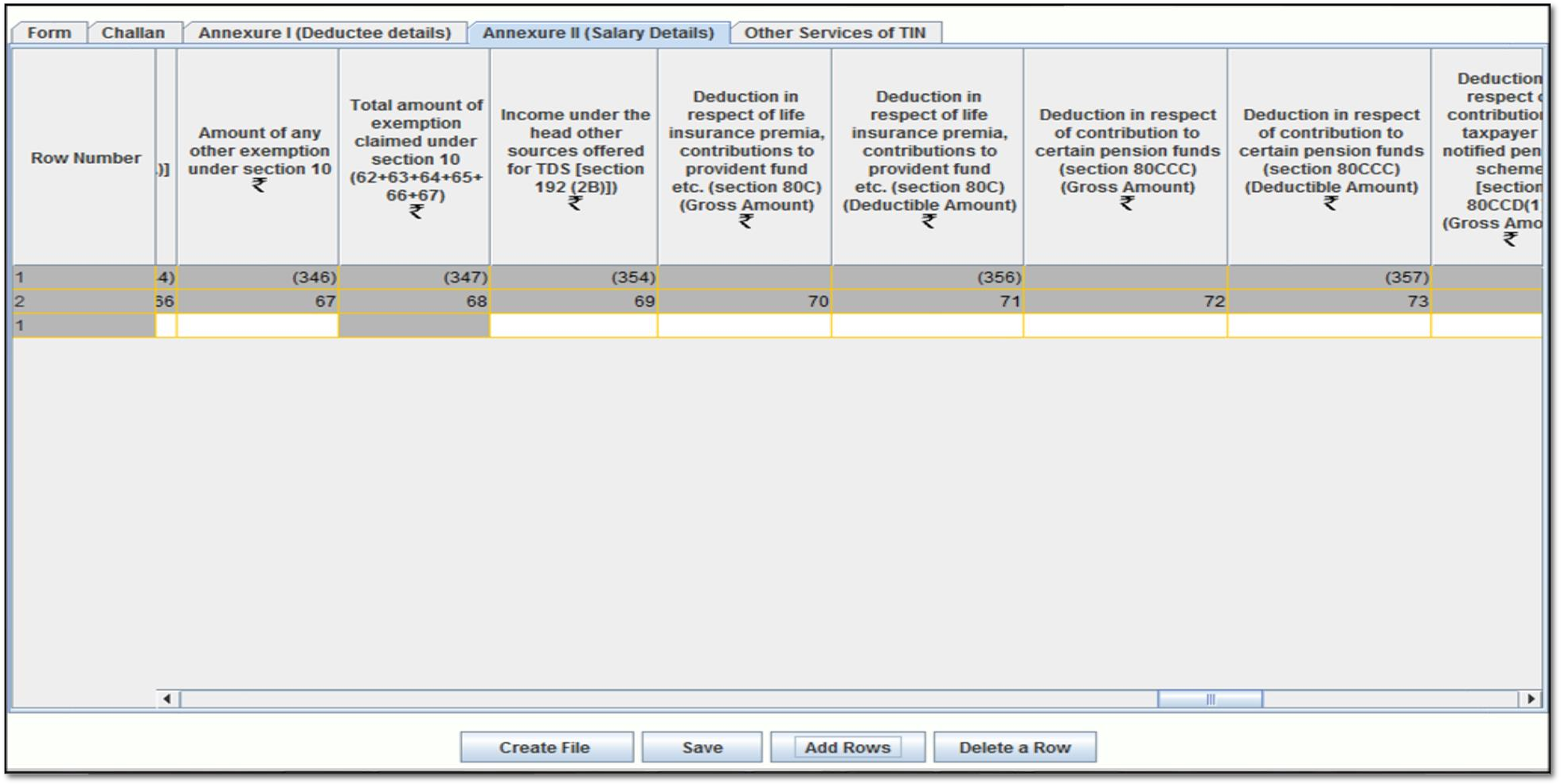 Enter value in filed no 67 to 73 for statements pertaining to
F.Y. 2018-19 onwards
Note:
Amount field should not be left blank, instead quote amount as 0.00 if not applicable.
49
Regular – Preparation of Salary Statement
For Challan and Deductee Details, refer earlier slides
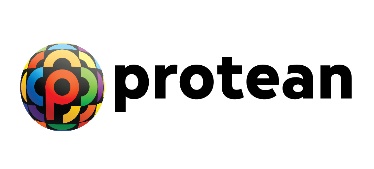 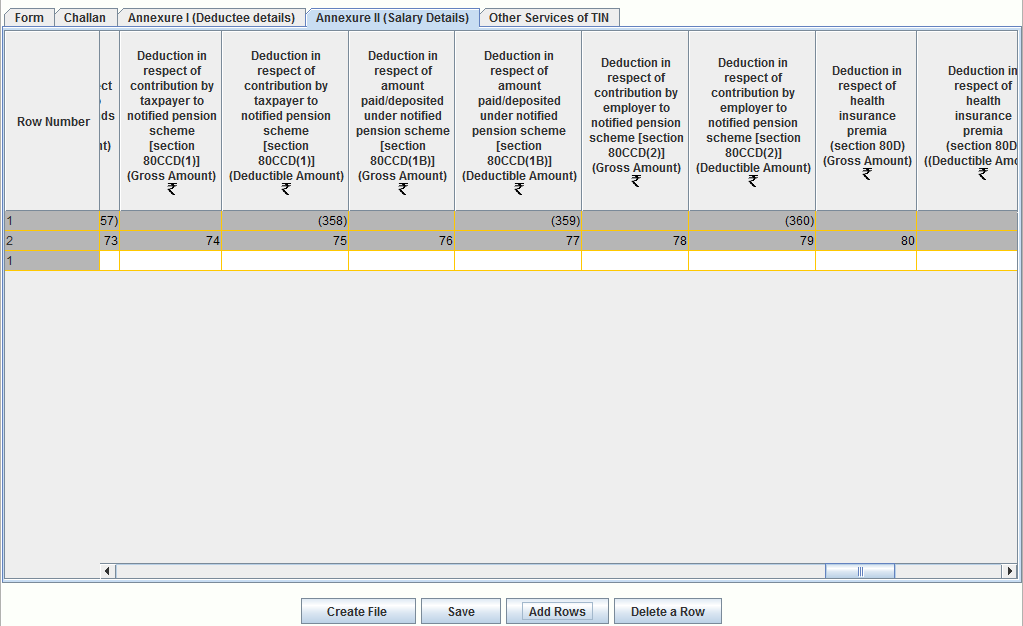 Enter value in filed no 74 to 80 for statements pertaining to
F.Y. 2018-19 onwards
Note:
Amount field should not be left blank, instead quote amount as 0.00 if not applicable
50
Regular – Preparation of Salary Statement
For Challan and Deductee Details, refer earlier slides
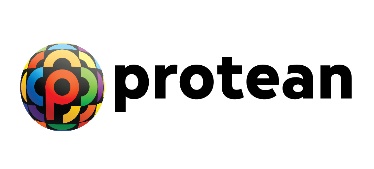 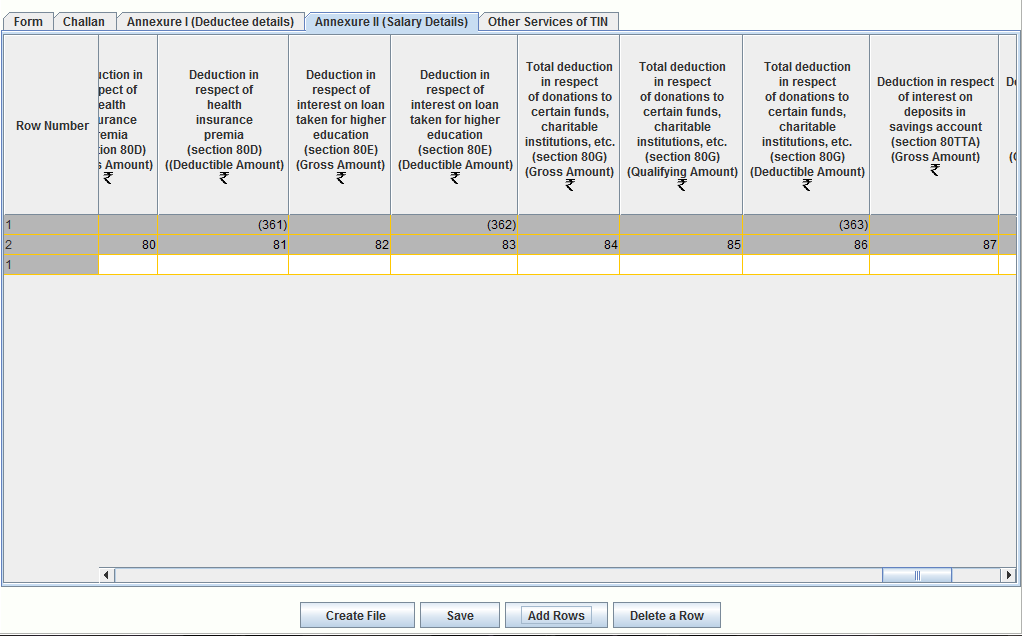 Enter value in filed no 80 to 87 for statements pertaining to
F.Y. 2018-19 onwards
Note:
Amount field should not be left blank, instead quote amount as 0.00 if not applicable.
51
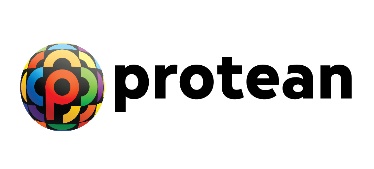 Regular – Preparation of Salary Statement
For Challan and Deductee Details, refer earlier slides
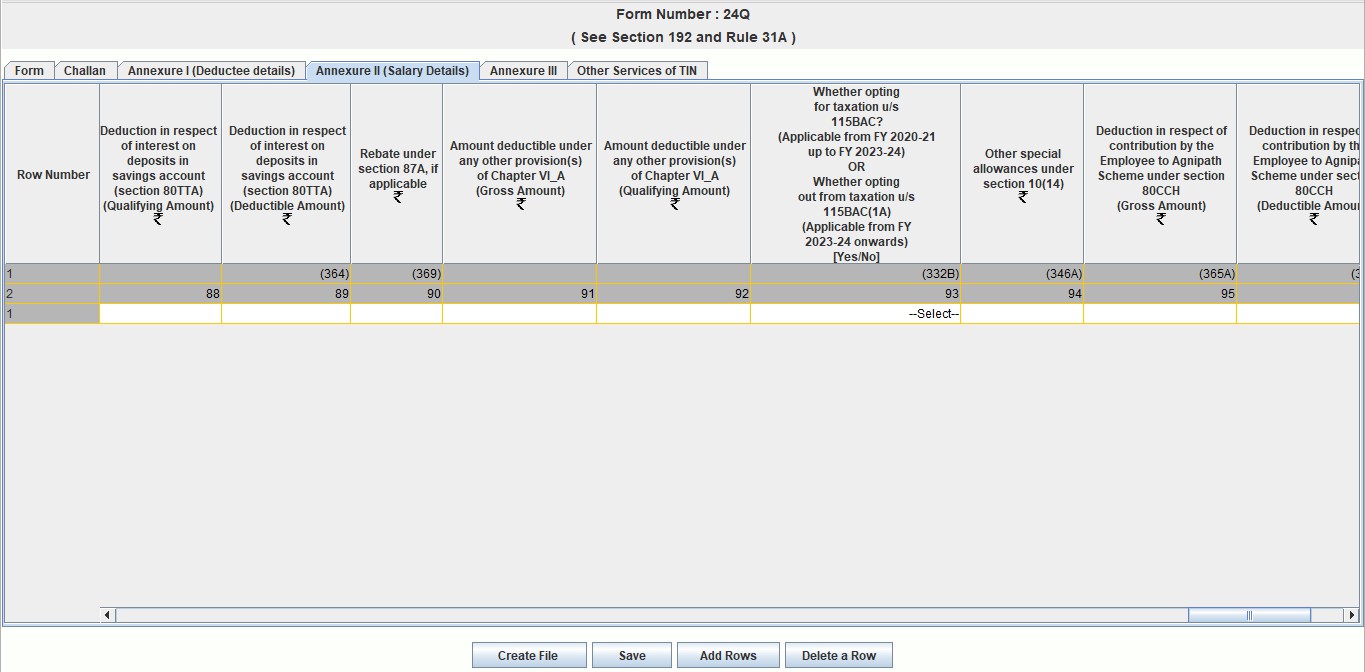 New field “Whether opting for taxation u/s 115BAC?” OR “Whether opting our from taxation u/s 115BAC (1a) added and has options “Yes” and “No”.
Note:
New field “Whether opting for taxation u/s 115BAC?” OR “Whether opting our from taxation u/s 115BAC (1a)
added and has options “Yes” and “No”.
52
Regular – Preparation of Salary Statement
For Challan and Deductee Details, refer earlier slides
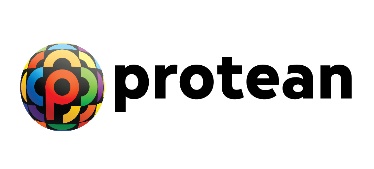 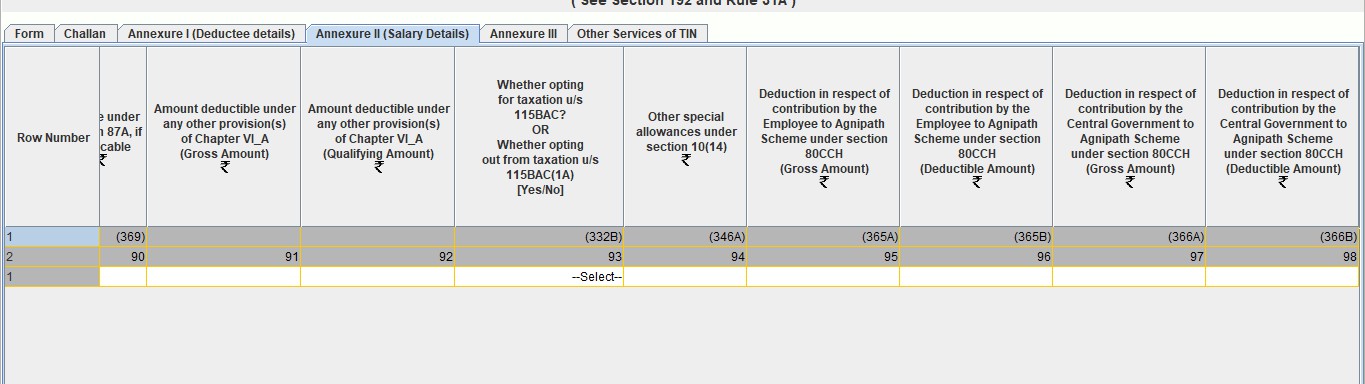 New fields from 346A to 366B added. Refer note 1 & 2 below
Note:
New columns are added under Annexure II (Salary Details) in Form 24Q are as below;
346A: Other special allowances under section 10(14).
365A: Deduction in respect of contribution by the employee to Agnipath Scheme under section 80CCH (Gross Amount)
365B: Deduction in respect of contribution by the employee to Agnipath Scheme under section 80CCH (Deductible Amount)
366A: Deduction in respect of contribution by the Central Government to Agnipath Scheme under section 80CCH (Gross Amount)
366B: Deduction in respect of contribution by the Central Government to Agnipath Scheme under section 80CCH (Deductible Amount)
2. This field will be applicable for statements pertains to FY 2023-24 onwards.
53
Save Regular Statement
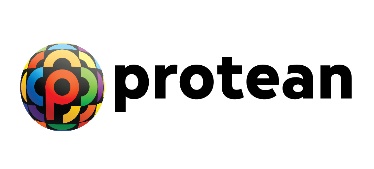 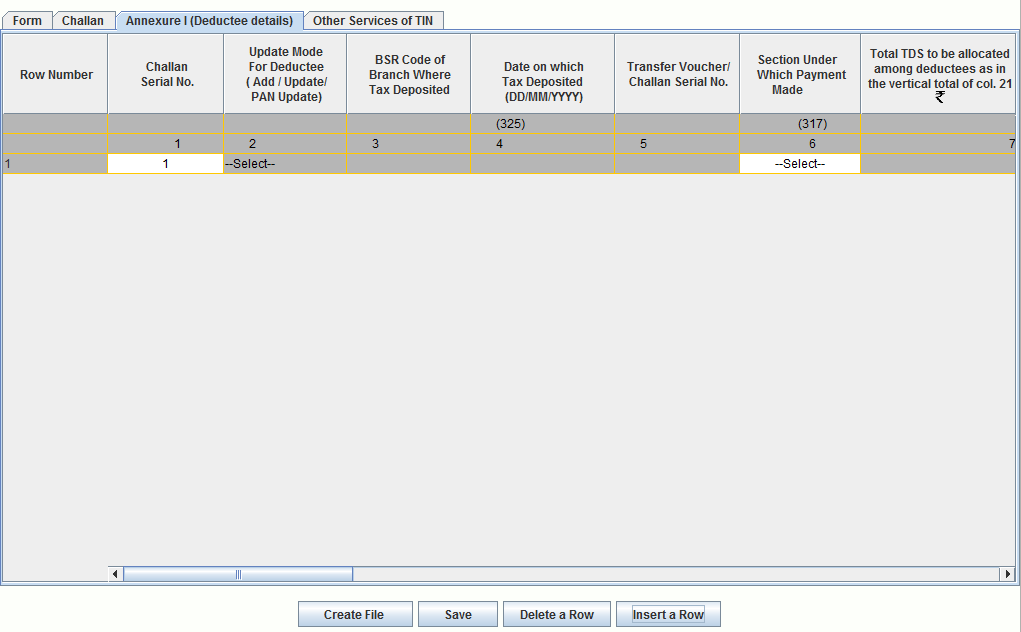 Note:
On any wrong or incorrect value which is not as per the data structure entered in the statement, FVU will generate an error file. Kindly refer the error file and make necessary changes accordingly.
After preparing the Statement, save the return for future reference
After saving the file click on ‘Create File' to validate the Statement and to create .fvu file
54
Validating Regular Statement
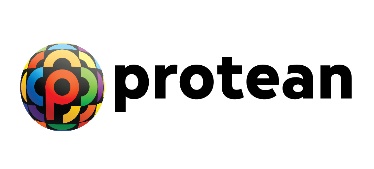 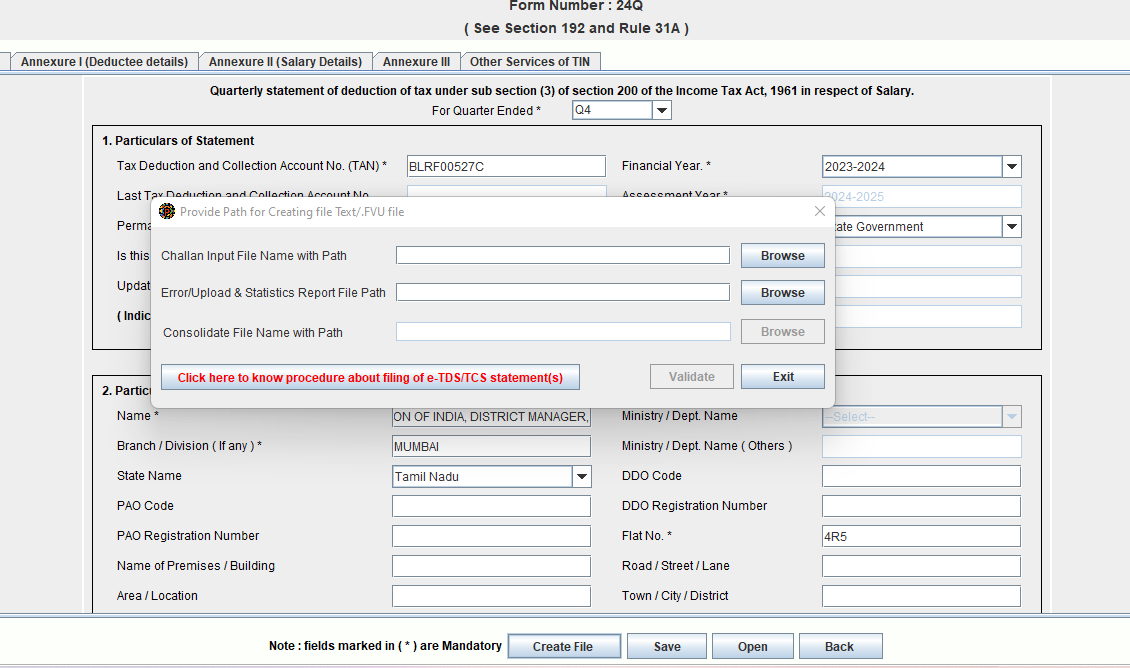 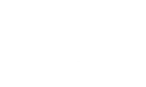 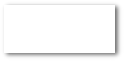 Step 1
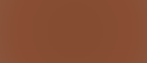 Import .csi file. Refer note 1 and 2
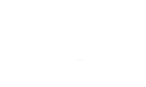 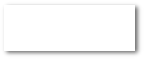 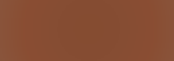 Step 2
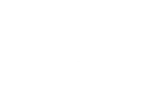 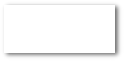 Step 3
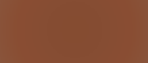 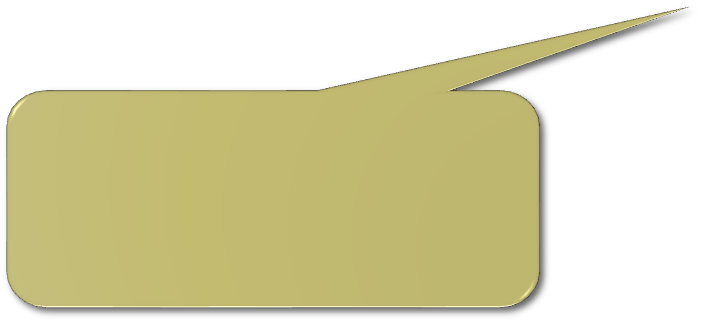 Select the path where
.fvu file & Form 27A is to be generated/saved
After selecting the path where
.fvu file & Form 27A needs to be saved, click validate button
Note:
.csi file can be downloaded for challan paid before 31st March 2023 from TIN website under “challan status enquiry”option.
.csi files for challan paid after 31st March 2023 can be downloaded from e-Fling portal.
.csi file consist of challan details deposited in banks (i.e. BSR code, challan tender date & challan serial no. etc.)
It is mandatory to import .csi file in case of statements contains non-nil challans.
.csi file to be imported only in case of challans paid through banks.
55
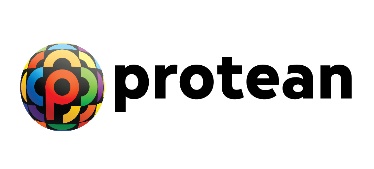 Validating Regular Statement
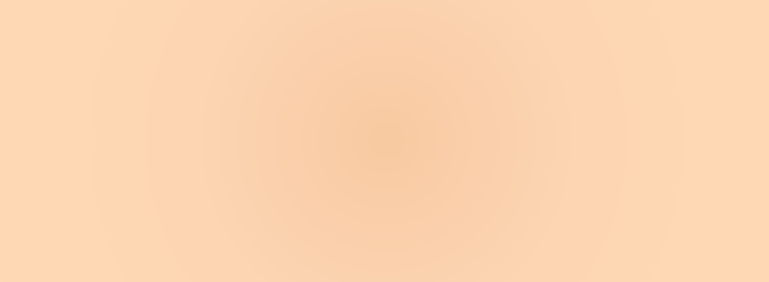 On successful validation of statement,
.fvu file & Form 27A will be generated
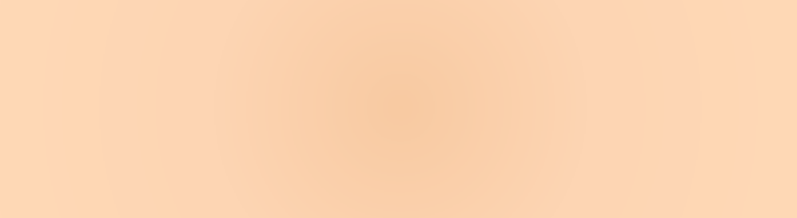 If any error(s) in file, error/response file can be seen at the error location. On clicking the file, user can see error code along with error description
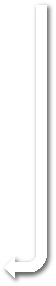 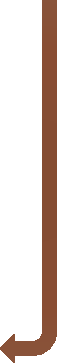 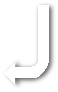 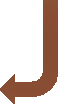 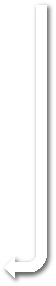 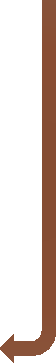 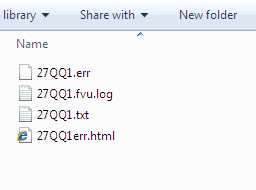 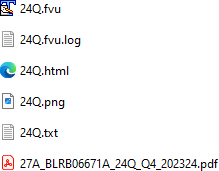 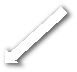 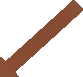 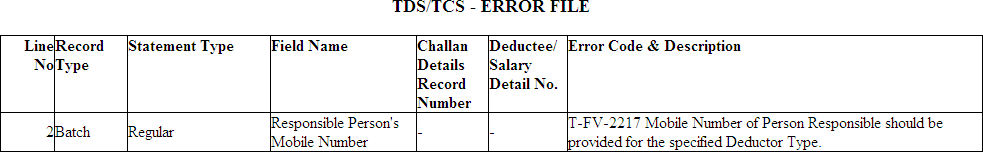 Note:
Error file will contain details as mentioned in above example. Kindly rectify the same and then revalidate your file.
In error file, if record type is “Batch” then make necessary correction in “Form” page, if record type is “Challan” then make necessary correction in “Challan” page, if record type is “Deductee” then make necessary correction in “Annexure I” page and if record type is “Salary details” then make necessary correction in “Annexure II” of RPU.
56
Preparation of Correction Statements
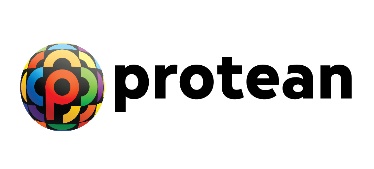 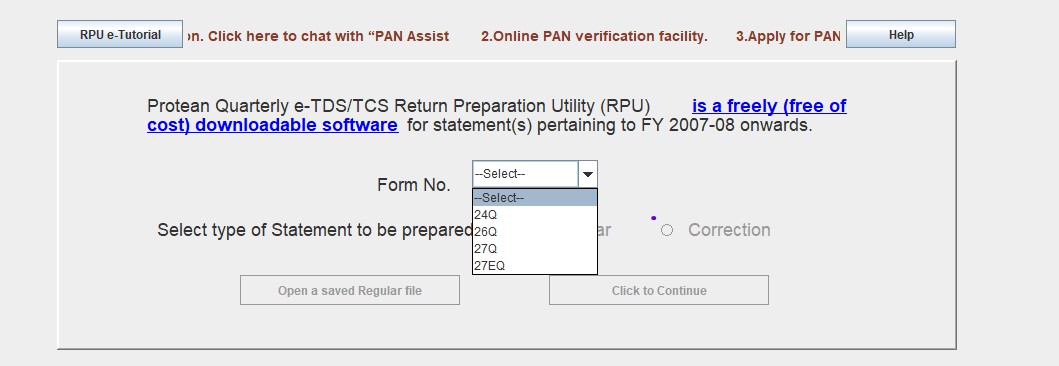 Select the respective form to prepare the Correction Statement
Note:
As per amendment in section 200(3) of the Income-tax Act vide Finance Act, (No. 2) 2024, no correction statement shall be delivered after the expiry of six years from the end of the financial year in which the statement referred to in sub-section (3) is required to be delivered. In view of the above, correction statements for Qtr. 1 to Qtr. 4 pertaining to Financial Years 2007-08 to 2017-18 and correction statements for Qtr. 1 to Qtr. 3 for FY 2018-19 shall be accepted only up-to 31st March 2025.
57
Preparation of Correction Statements
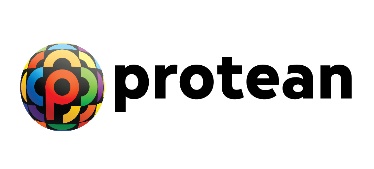 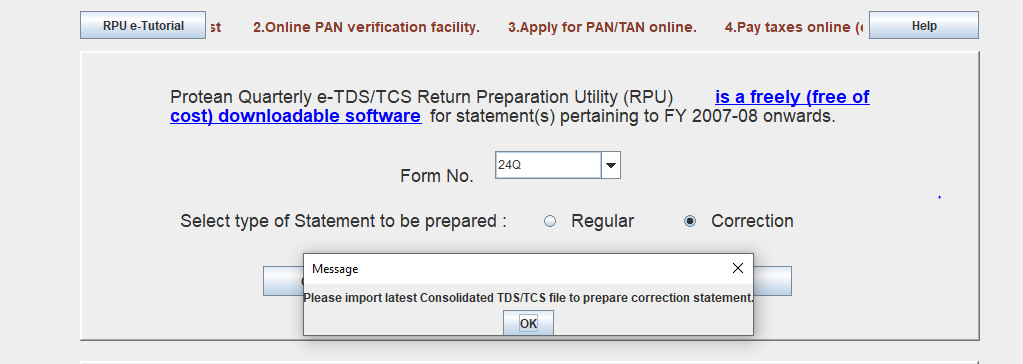 Select option “Correction“. Read the popup message and then click “OK”
58
Preparation of Correction Statements
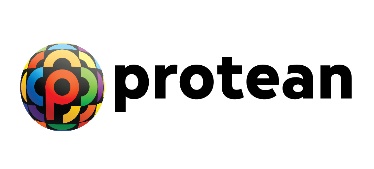 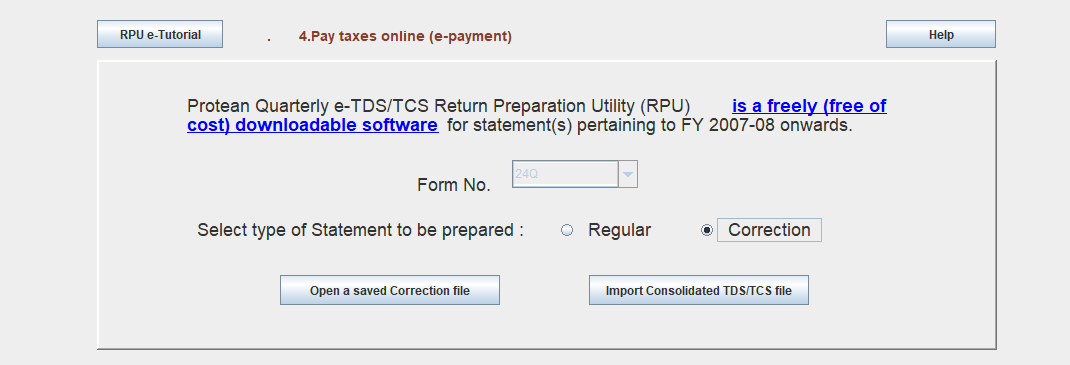 Click to import the consolidated TDS/TCS file downloaded from TDS-CPC (TRACES)
website
Click to open saved correction file if available .
59
Preparation of Correction Statements
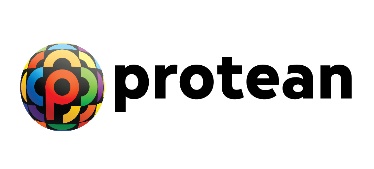 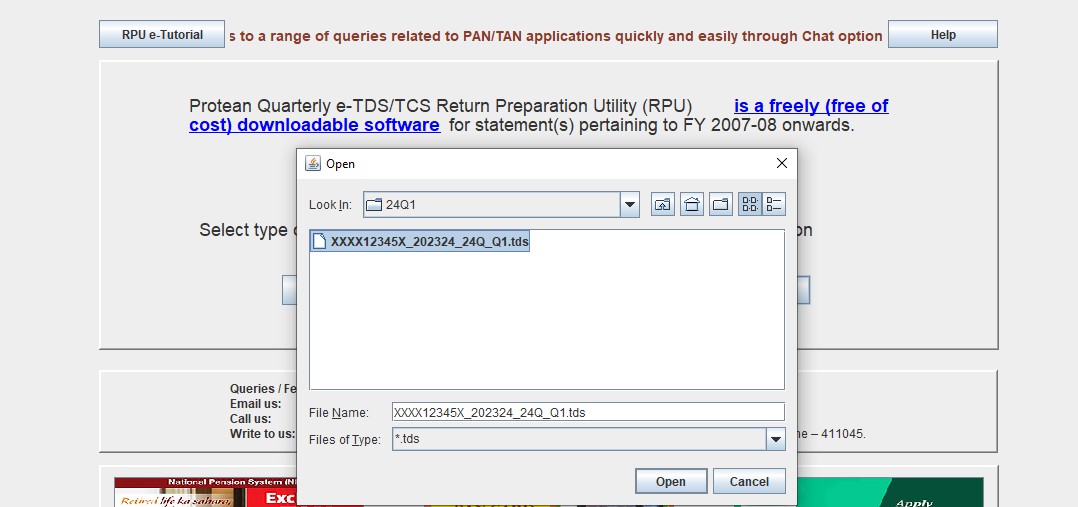 Select the respective consolidated file downloaded from TRACES and click “Open”
Note:
Please ensure that the latest consolidated TDS/TCS file received from TRACES is used for preparation of correction statement.
60
Preparation of Correction Statements
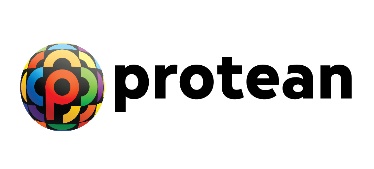 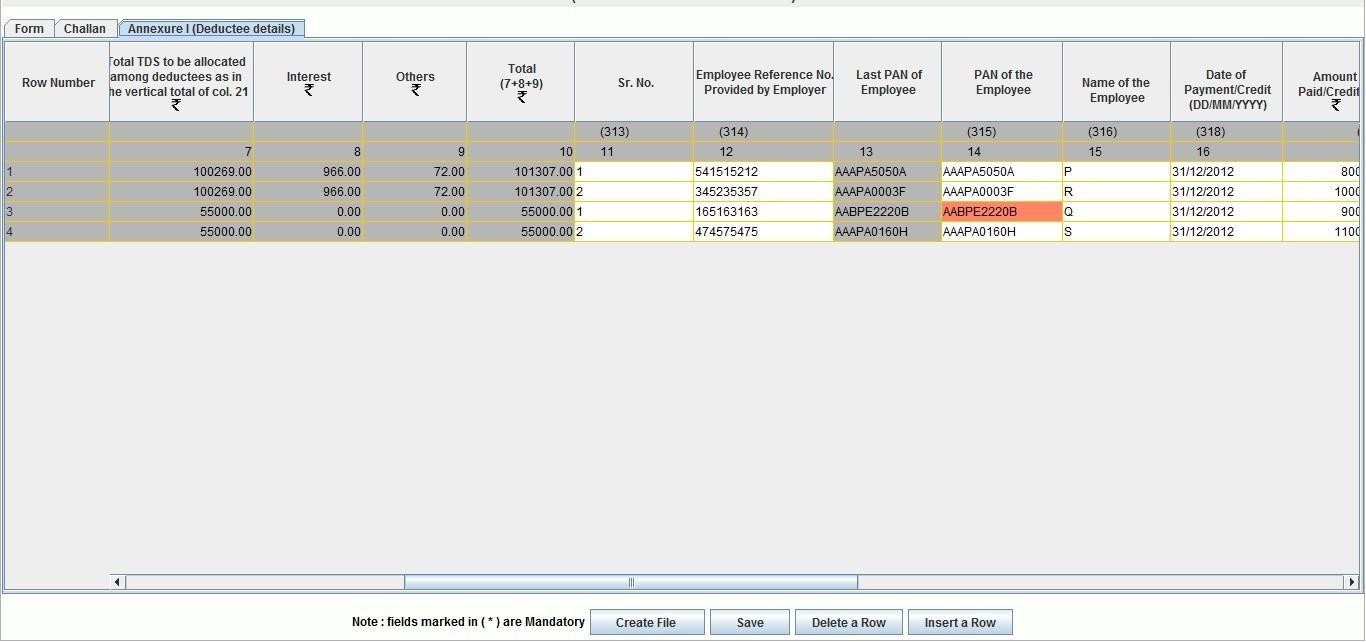 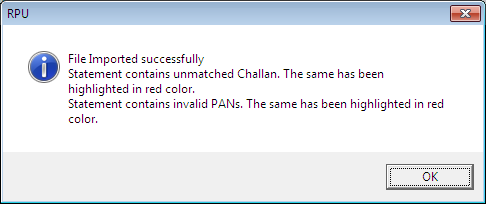 After successful import, popup window will be displayed. Click "OK" to continue. For details refer note below.
Note:
System will prompt message if Statement contains unmatched challans, overbooked challans and / or invalid PANs.
What is unmatched challan?
Deductor have not deposited taxes or have furnished incorrect particulars of tax payment. Unmatched challan will be highlighted in red colour.
What is overbooked challan?
Payment details of TDS/TCS deposited in bank by deductor have matched with details mentioned in the TDS/TCS Statement but the amount is over claimed in the Statement. Overbooked challan will be highlighted in blue colour.
61
Correction - Update in Deductor Details
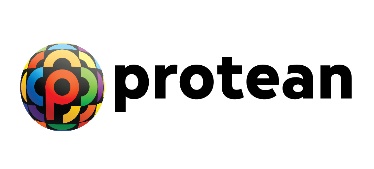 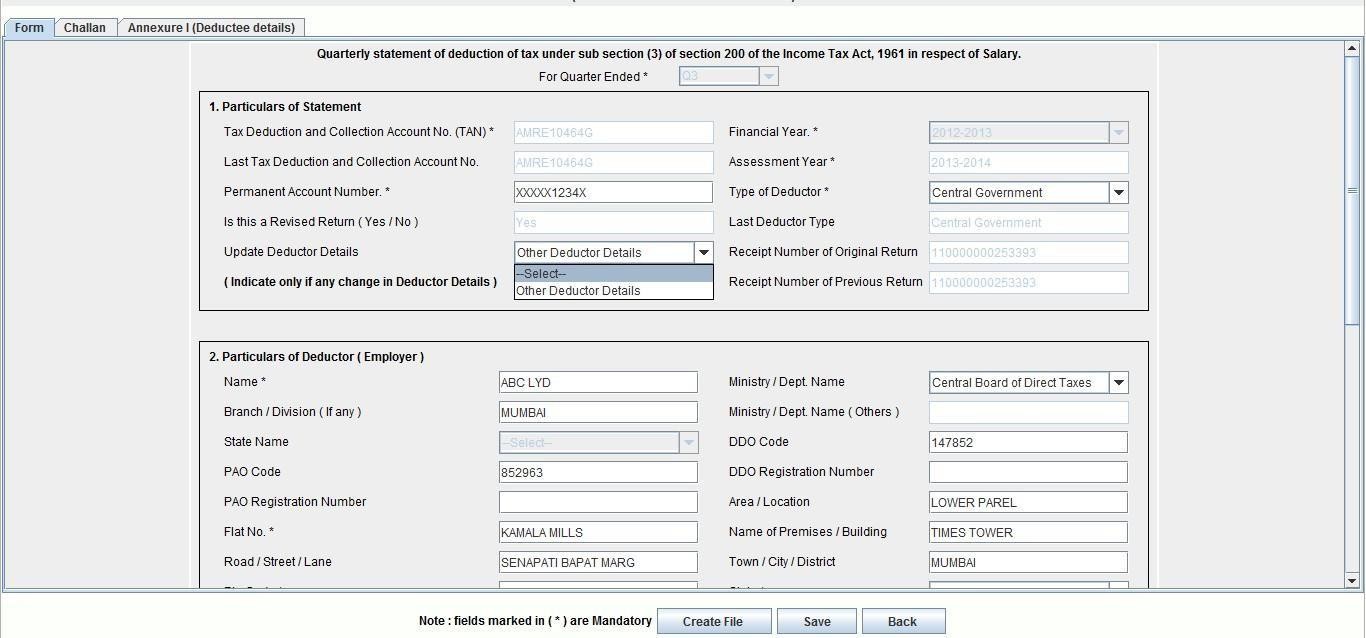 To update deductor details other than TAN, select option “Other Deductor Details”
62
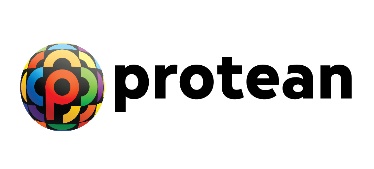 Correction – Challan Details
To update Challan details, select option “Update”.
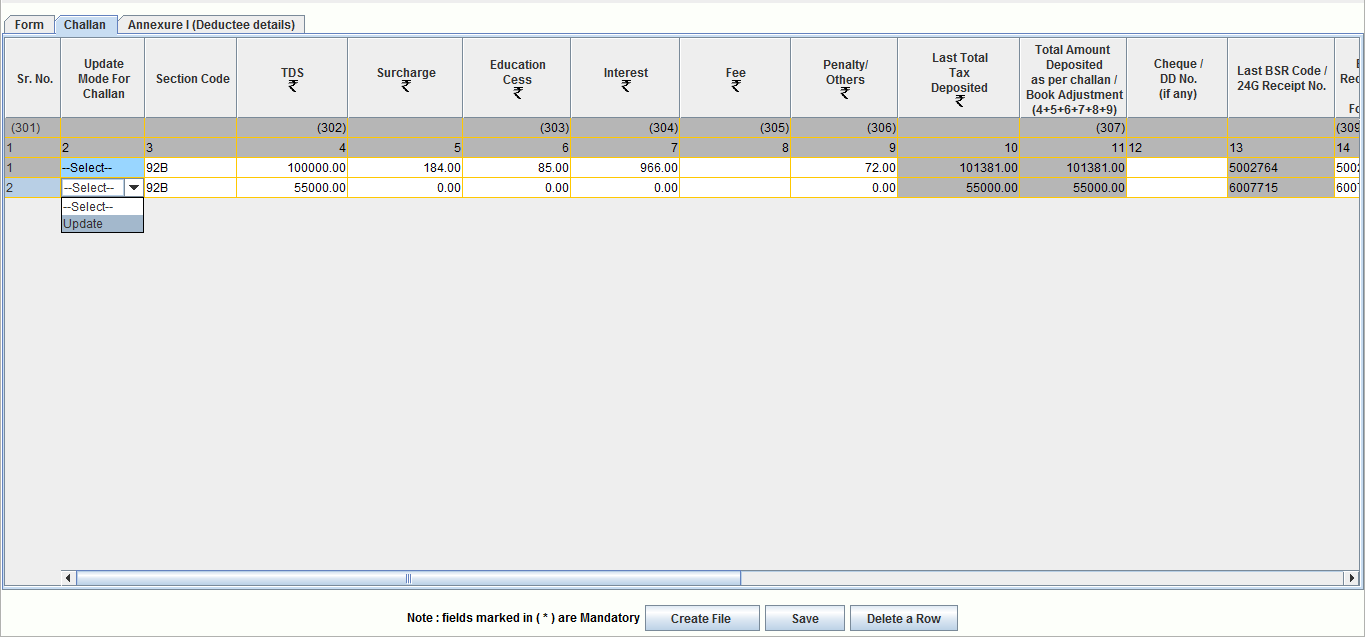 Note:
Addition of Challan(s)/Transfer Voucher(s) has been discontinued for Correctionstatement(s).
For unmatched challans, update is allowed in all fields.
For matched/overbooked challans, update is allowed only on fields ‘Section code’, ‘Interest amount (col. no. 20)’ and ‘Others amount (col. no. 21)’.
For overbooked challans, TDS credit, or apportioning of interest amount should be adjusted to the extent of overbooked amount.
A single challan can be utilized across all Forms (i.e. Form 24Q, 26Q, 27Q & 27EQ). Challan date can be any date on or after 1st April of
immediate previous financial year for which the return is prepared.
Example – Challan of Rs.5000/- has been paid in Governments account. Out of Rs.5000/-, Rs.2500/- utilized for Q1 of Form 24Q for FY 2013- 14, remaining Rs.2500/- can be utilized in any other quarter of for any other Form as mentioned above.
63
Correction – Dedcutee Details (Annexure I)
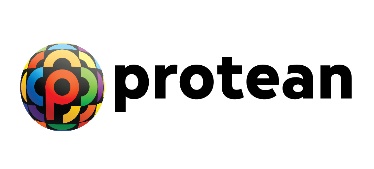 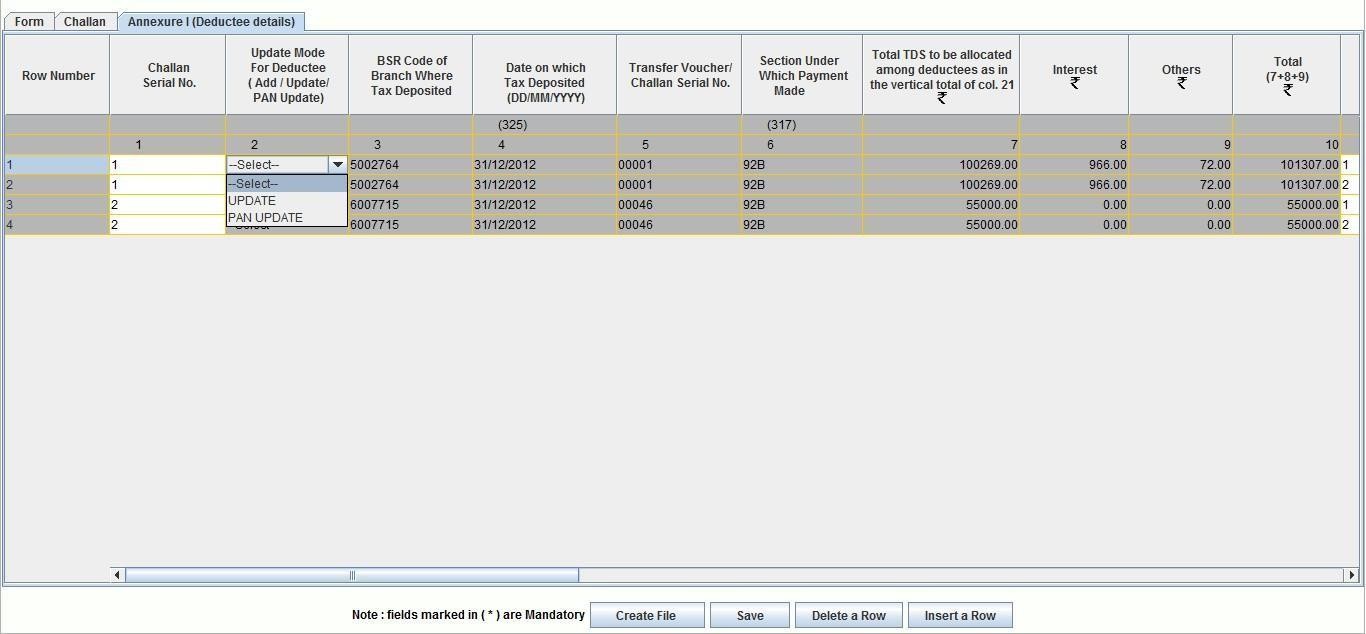 To update/ PAN update of deductee details select appropriate option
Note:
If only PAN of the deductee record is to be updated then select option “PAN Update”, otherwise select option “Update” to update other details.
In case of remark 'C' (i.e. for higher deduction) in Deductee details (Annexure I), only below details will be allowed to update in correction statements:
Deductee PAN
Name of deductee (Applicable to all Forms)
Section code (For statements pertains to FY 2013-14 onwards and for allForms)
Nature of remittance (Applicable only for Form27Q)
Unique acknowledgement of the corresponding form no. 15CA (if available) (Applicable only for Form 27Q)
Country of Residence of the deductee (Applicable only for Form 27Q)
Grossing up indicator (Applicable only for Form 27Q)
Date of deduction (Applicable to all Forms)
Deductee/Employee Reference Number
Amount of Payment
Date of Payment
Whether TDS rate of TDS is IT act (a) and DTAA (b) (applicable only for Form27Q).
For addition of deductee record (s) click on the button “Insert Row” and provide the required no. of rows to be inserted
64
Correction – Dedcutee Details (Annexure I)
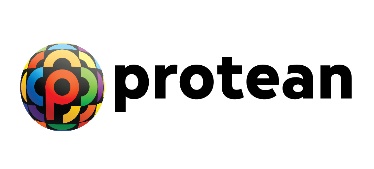 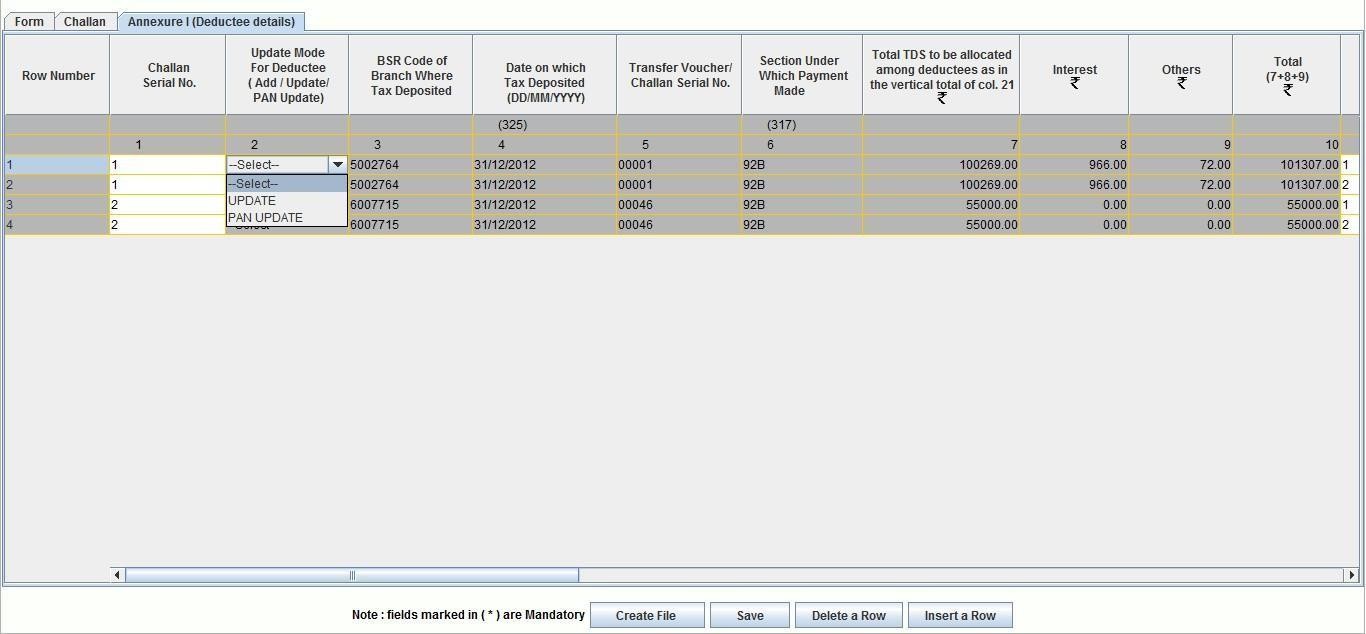 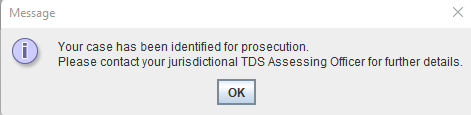 Note:
Deductee/Collectee row(s) freezing /unfreezing for correction statements of all forms pertains to all financial 	years
If user tries to update such records by selecting update mode, an error message will get populated as shown
above.
65
Correction – Dedcutee Details (Annexure I)
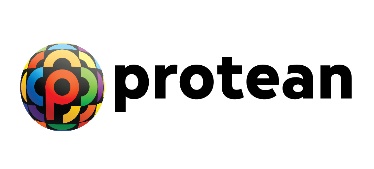 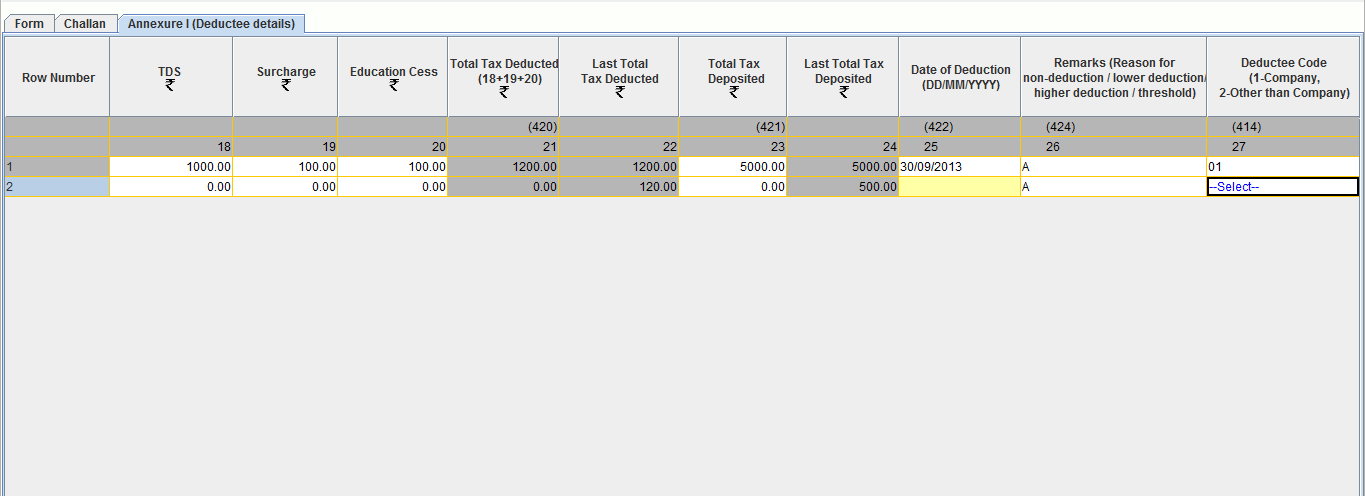 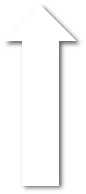 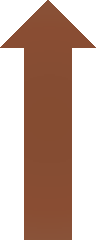 Note:
Feature to delete the deductee record has been discontinued. In case the user wish to nullify a deductee records/ transaction, he is required to update the amount and related fields to “0” (zero) and add new record with updated values, however, date of deduction can be nullified by pressing “Ctrl + X” button on keyboard.
66
Correction – Salary Details (Annexure II for
Form 24Q Q4)
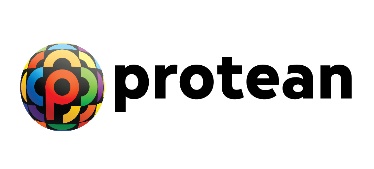 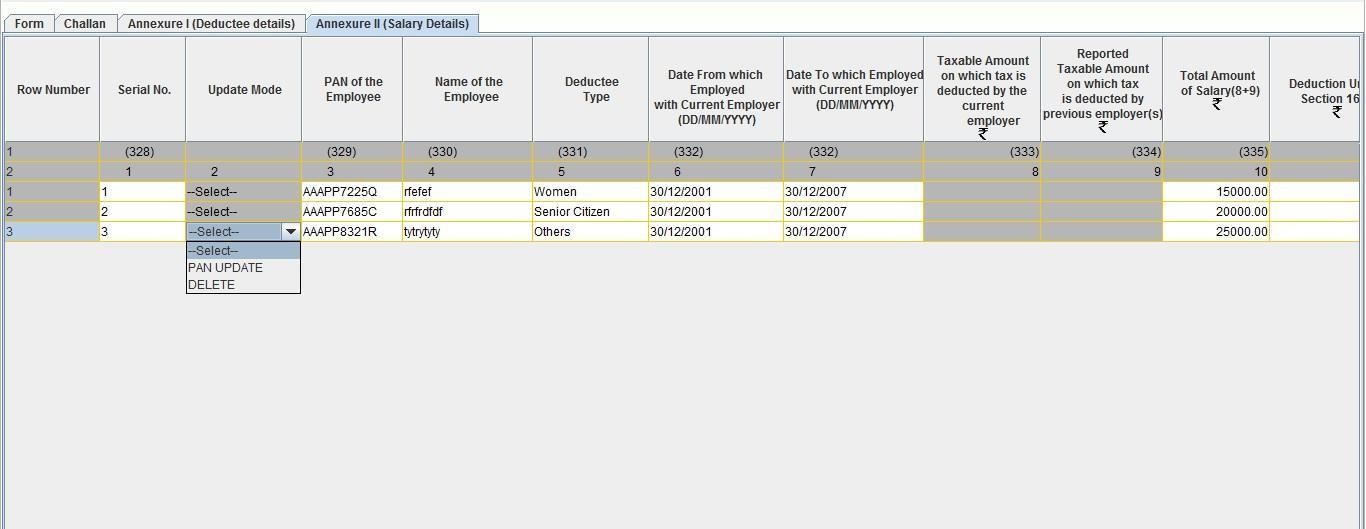 PAN can be changed/updated by selecting “PAN Update” option. For deletion of record, select “Delete" option
Note:
For any update in Annexure II (Salary details) other than PAN updated, delete the respective record and add new record with corrected details.
67
Correction – Salary Details (Annexure II for Form 24Q Q4)
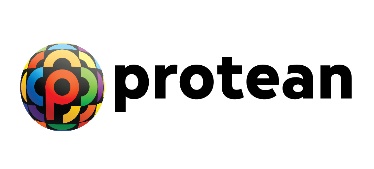 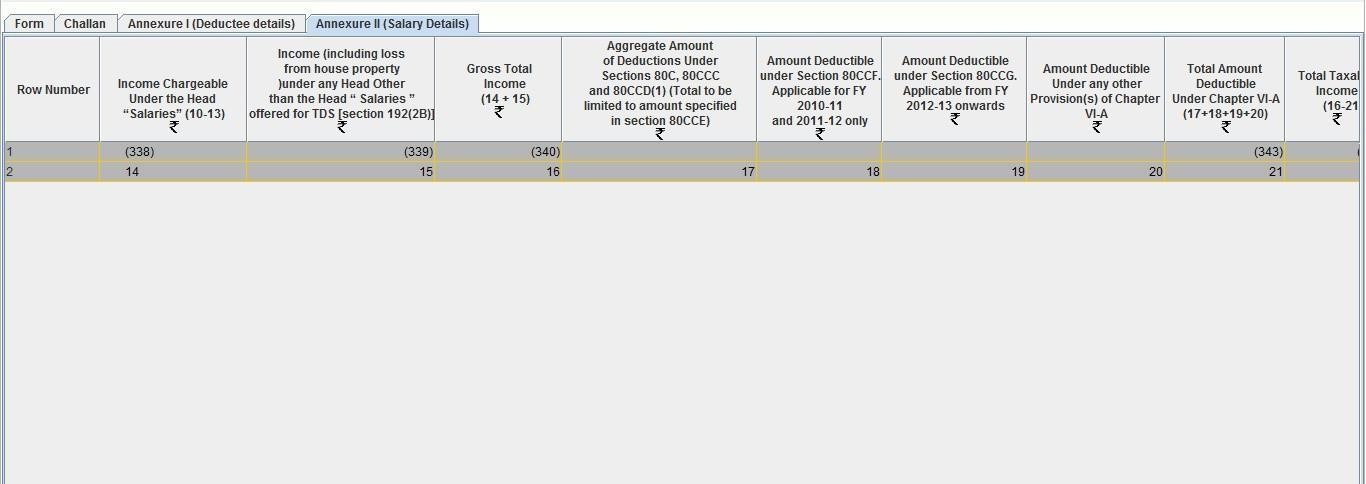 Deduction amount allowed under section 80CCE has been enhanced from Rs.1,00,000 to Rs.1,50,000
Note:
Deduction under section 80CCF is applicable only for FY 2010-11 and 2011-12.
Deduction under section 80CCG is applicable from FY 2012-13 onwards.
Amount field should not be left blank, instead quote amount as 0.00 if notapplicable.
Revised amount of Rs.1,50,000 allowed under section 80CCE is applicable for statement pertaining to F.Y 2014-15 onwards.
68
Save the Correction Statement
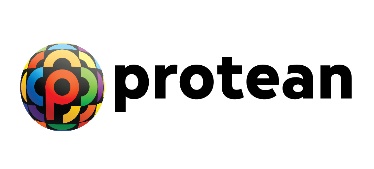 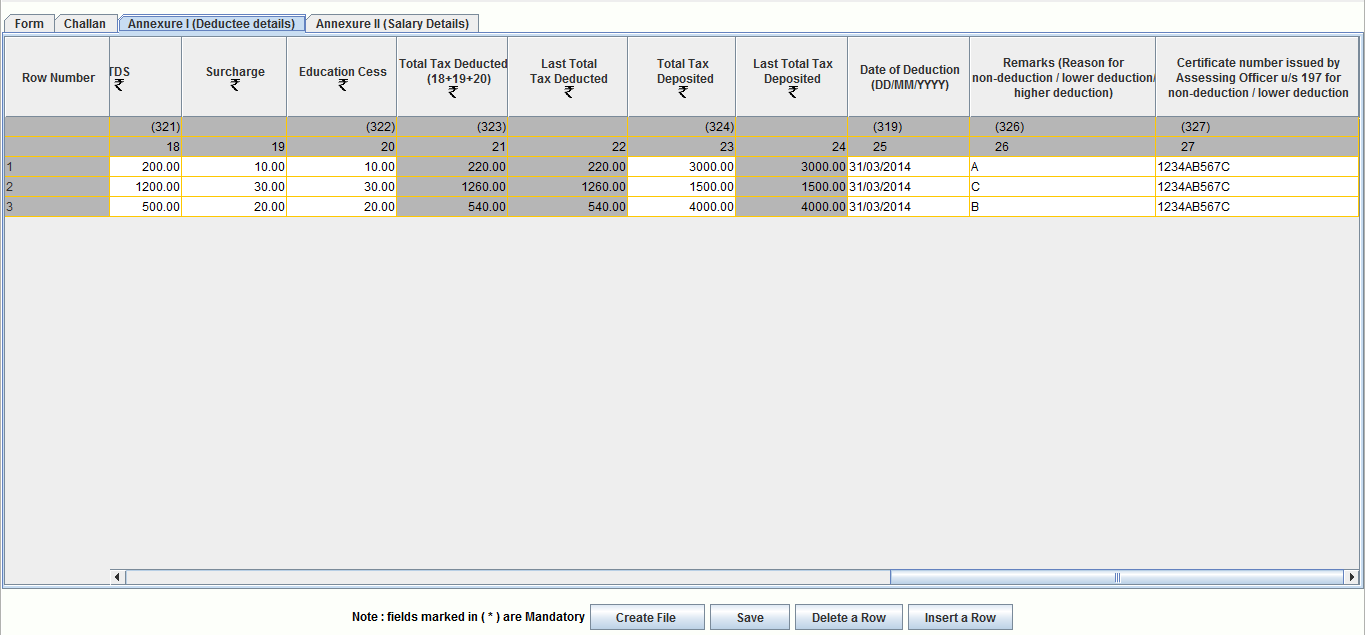 In case of 'C' remark under Deductee details, update of Total Tax Deposited is also allowed
Note:
If any wrong or incorrect value which is not as per data structure is entered in the correction Statement, FVU will generate an error file. Kindly refer the error file  and make necessary changes accordingly.
After preparing correction statement, save the Statement for future reference
After saving the file click on "Create File" to validate the Statement and to create .fvu file
69
Validating Correction Statement
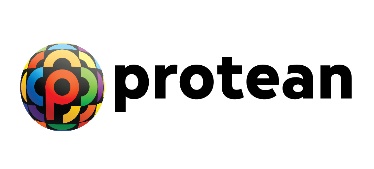 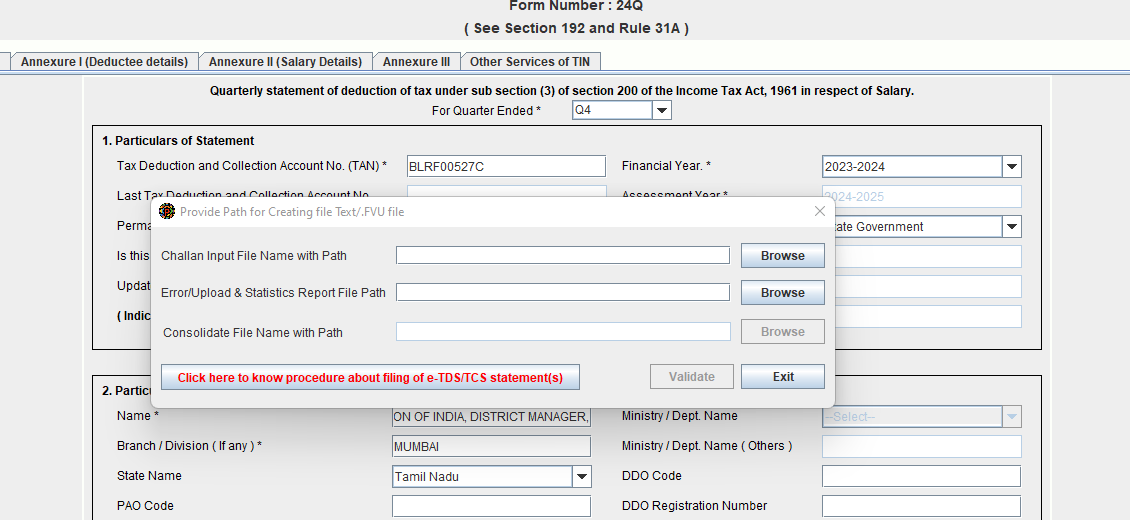 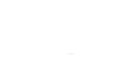 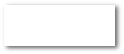 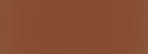 Step 1
Import .csi file. Refer note 1 and 2
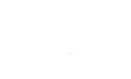 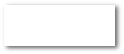 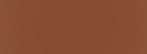 Step 2
Select the path where
.fvu & Form 27A is to be saved
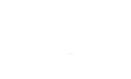 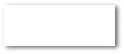 Step 4
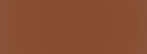 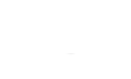 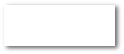 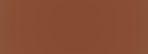 Step 3
After selecting the path where
.fvu file & Form 27A is to be saved, click on validate button
Select consolidated file received from TRACES
Note:
.csi file for challan paid before 31st March 2023 can be downloaded from TIN website under “challan status enquiry – TAN Based View”
option.
.csi files for challan paid after 31st March 2023 can be downloaded from e-Fling portal.
.csi file consist of challan details deposited in banks (i.e. BSR code, challan tender date & challan serial no. etc.)
It is mandatory to import .csi file in case of statement scontainsnon-nil challans.
.csi file will not be applicable in case TDS/TCS is deposited through transfer voucher.
70
Validating Correction Statement
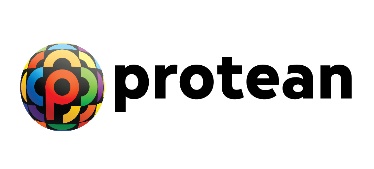 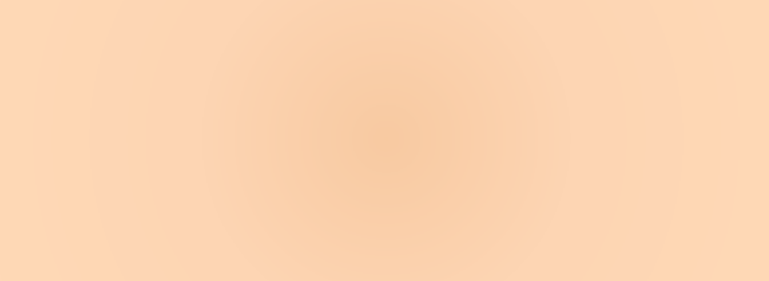 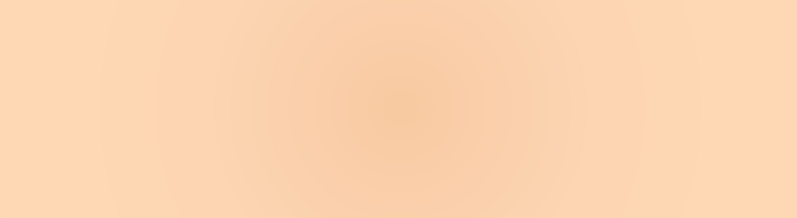 If any error(s) in file, error/response file can be seen at the error location. On clicking the file, user can see error code along with error description
On successful validation of statement,
.fvu file & Form 27A will be generated
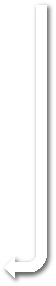 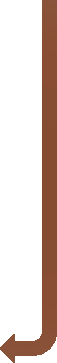 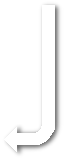 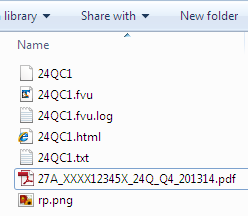 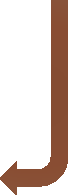 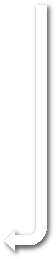 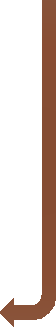 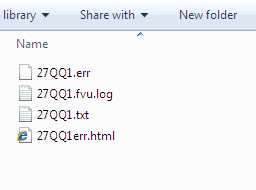 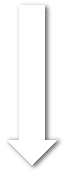 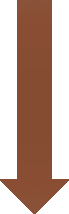 Note:
1. In case file has any error(s), FVU will give report of error(s). Rectify the error(s) and revalidate
the file.
71
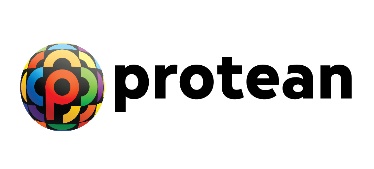 Check Status of Your Statement
After filing of your TDS/TCS statement(s), you may check status of your statement(s) (i.e. whether accepted or rejected) at TIN Central System.
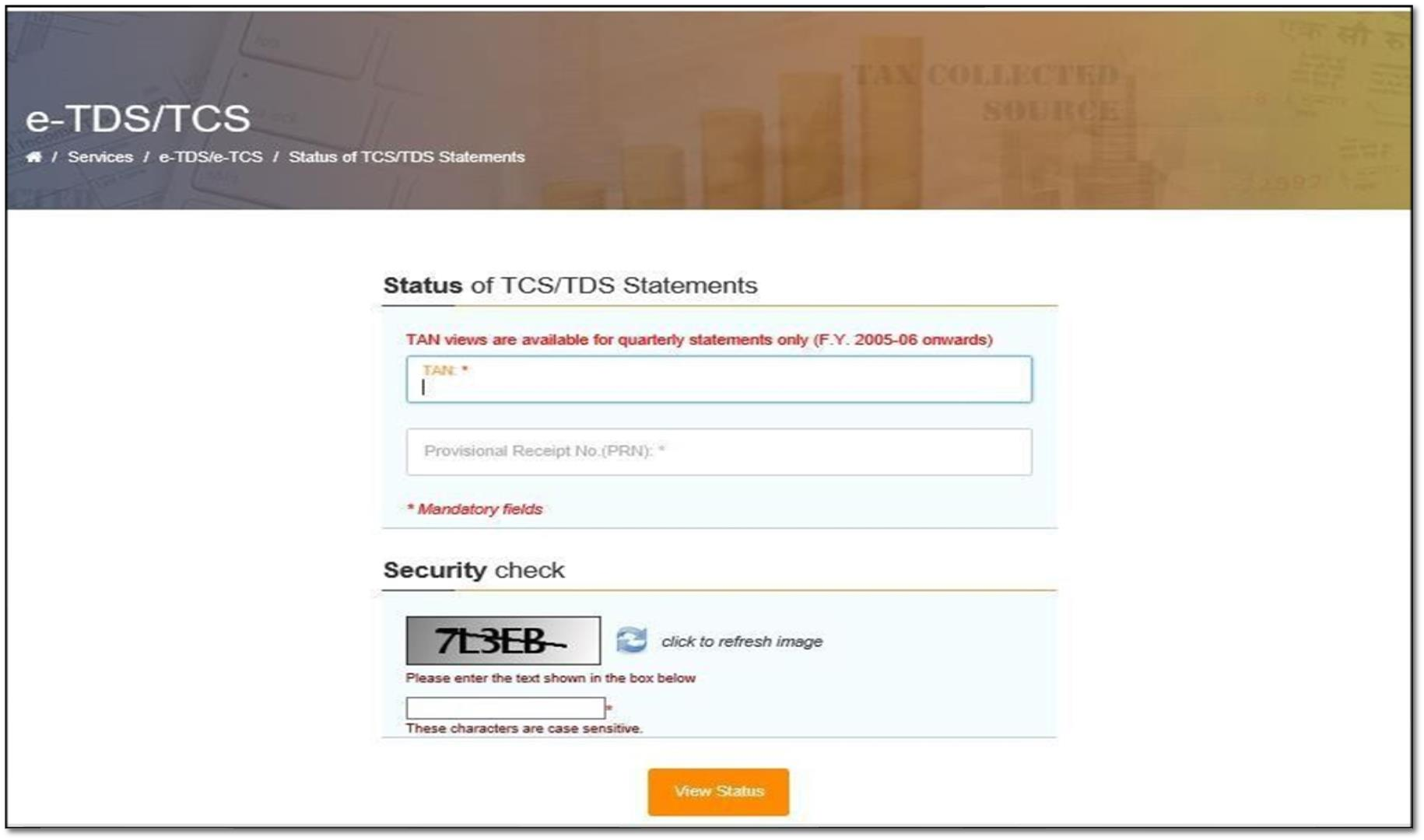 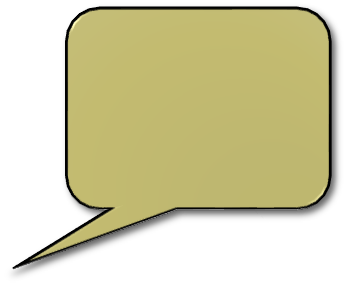 Enter 10 digits of valid TAN of statement filed
Enter 15 digits Token number mentioned in provisional Receipt
Enter CAPTCHA
Click on ‘View Status’
72
How to chancel Paper Statement
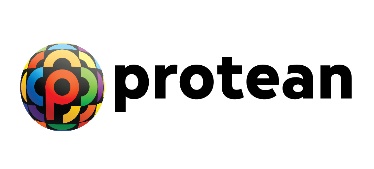 Duly signed request letter on companies letterhead of deductor/collector, stating cancellation of paper TDS/TCS statement is to be submitted to TIN-FC along with below details.

Copy of provisional receipt of original TDS/TCS statement (which is to be cancelled).

Electronic regular TDS/TCS statement with the same TAN, Form, Period and
Financial Year in computer media.

Duly signed physical Form 27A.
73
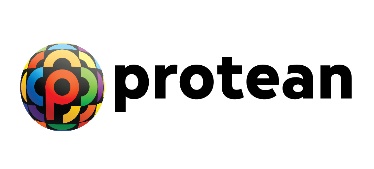 Where to File e-TDS/TCS Statement
e-TDS/TCS	Statements can	be  filed	with  any  of  the TIN-FCs	managed by Protean or e-filing portal.
74